Hé, leuk dat je de slides nog eens terug kijkt! 

We kijken terug op een leuke en geslaagde workshop met veel interactie. We vonden het voornamelijk leuk dat we met inhoudelijke experts konden sparren over mogelijkheden en kritische punten.

Ons doel was om jullie zo goed mogelijk te informeren aan de hand van wat kennis en demonstraties die specifiek zijn voor het pensioen domein. Hopelijk zijn we daar in geslaagd.

Mochten jullie meer willen weten over wat er mogelijk is voor jullie eigen team of organisatie, zouden we graag in contact komen! Stuur een mail naar piet@backlight.ai of robbe@backlight.ai
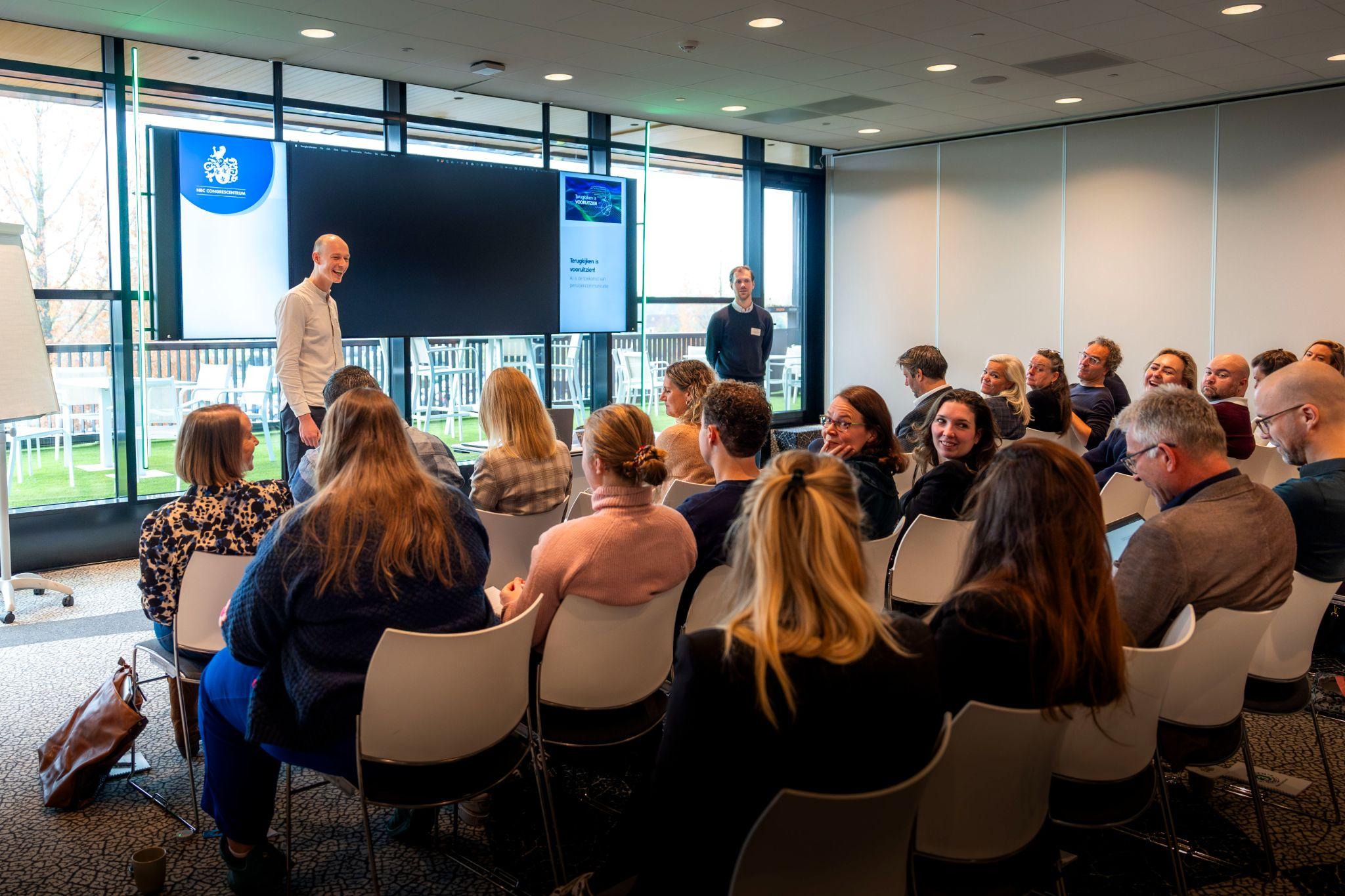 Pensioen3daagseDe toekomst van pensioen communicatie
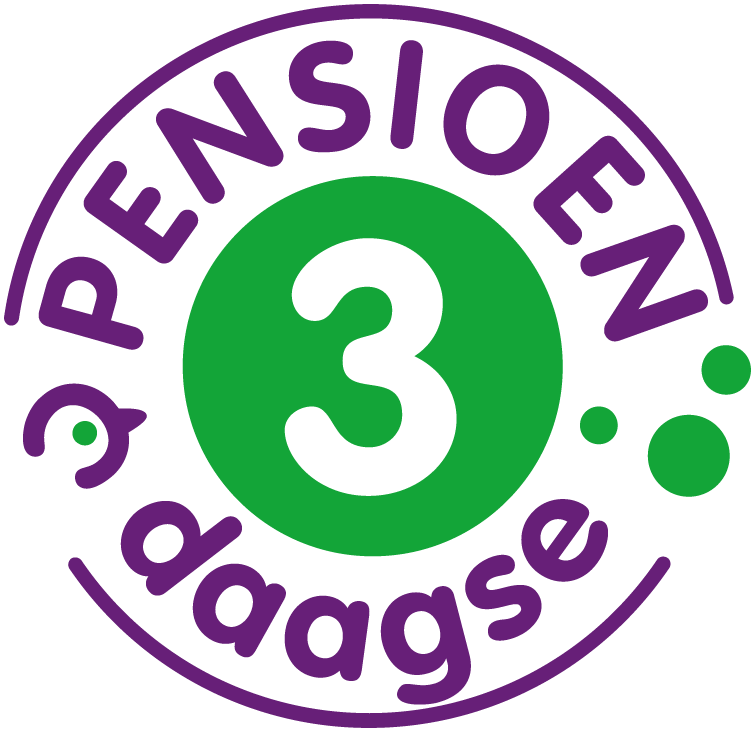 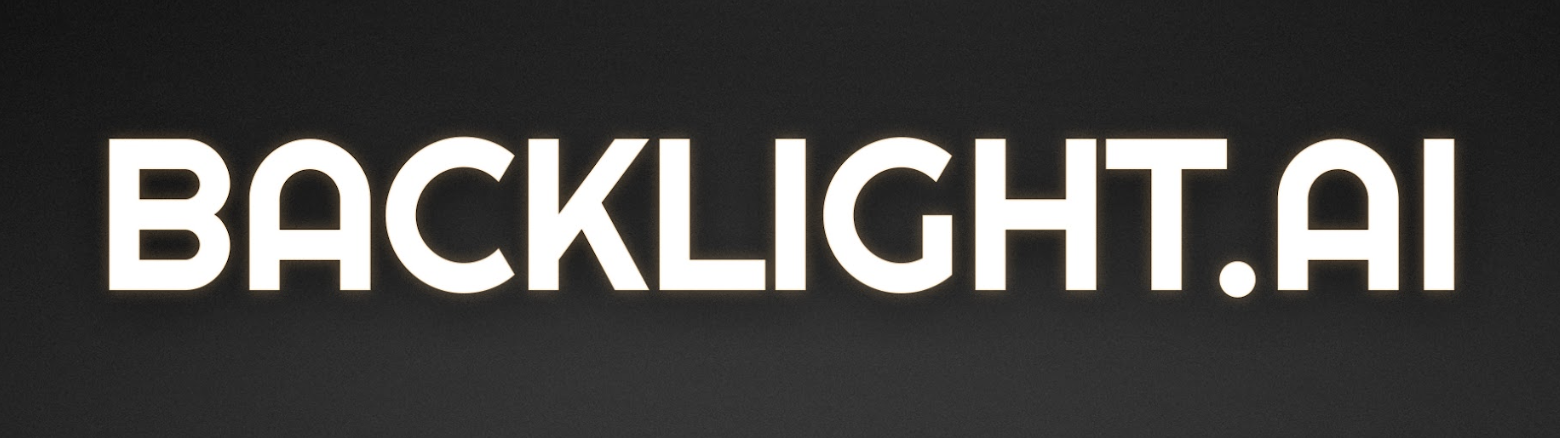 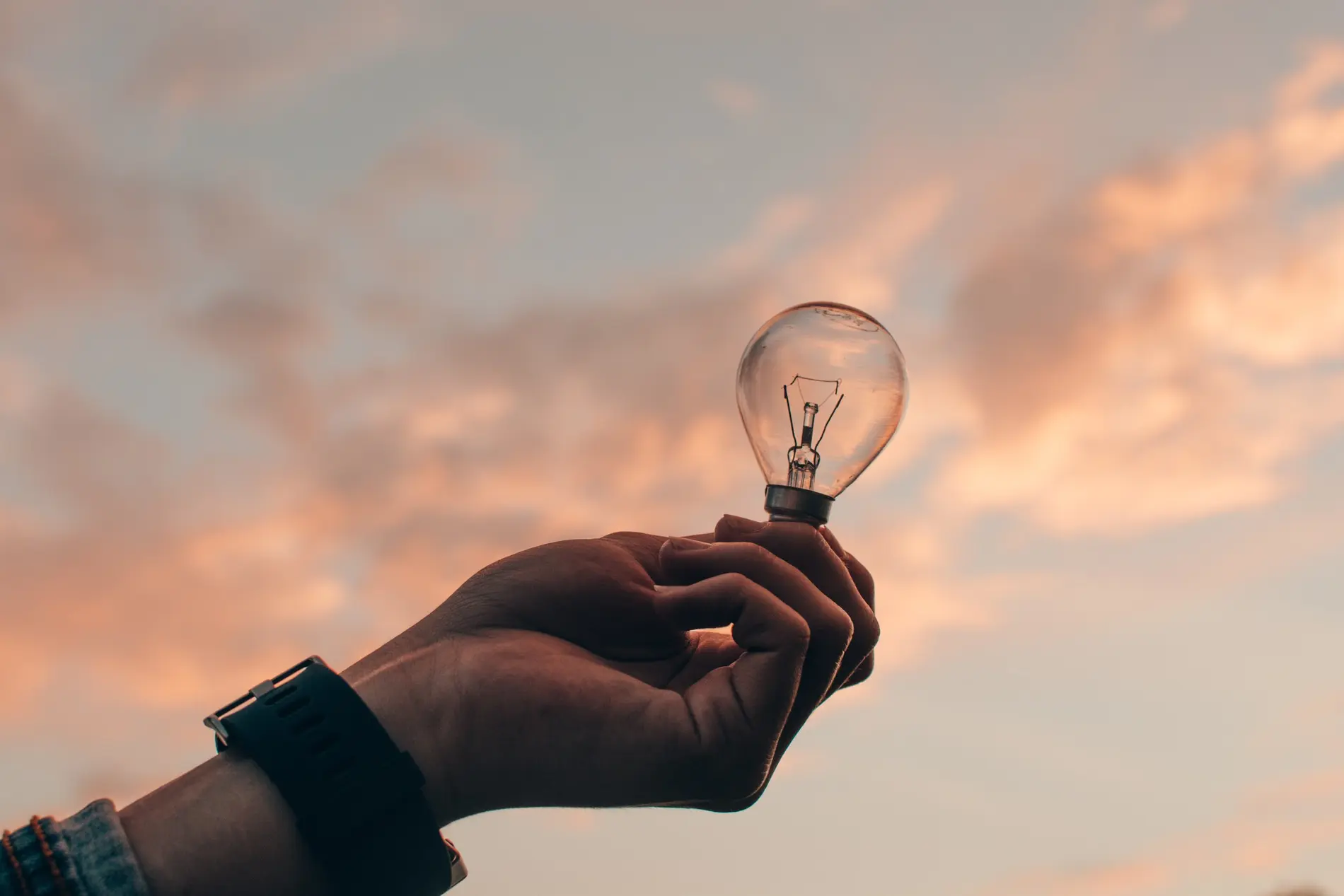 Workshop Agenda
20 minuten
Inspiratie
Lorem ipsum dolor sit amet, consectetur adipiscing elit, sed do eiusmod tempor incididunt ut labore et dolore magna aliqua.
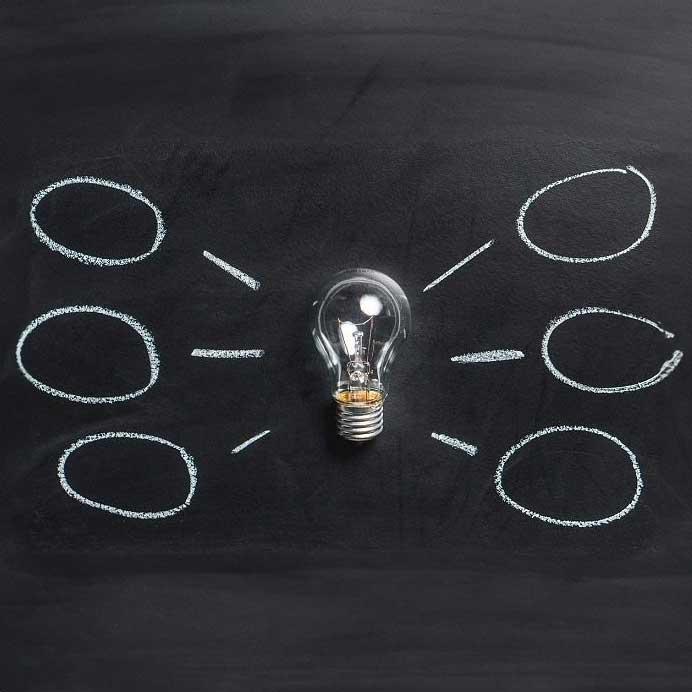 Workshop Agenda
20 minuten
Inspiratie
20 minuten
Brainstorm
Lorem ipsum dolor sit amet, consectetur adipiscing elit, sed do eiusmod tempor incididunt ut labore et dolore magna aliqua.
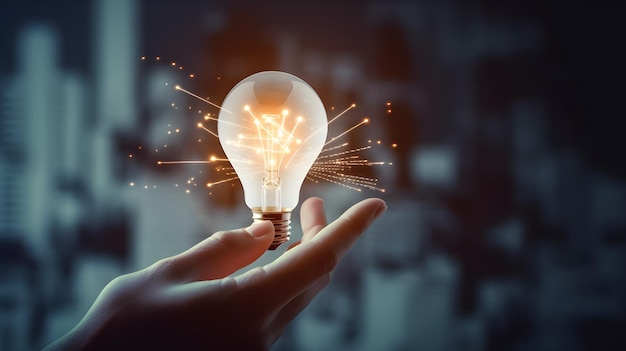 Workshop Agenda
20 minuten
Inspiratie
20 minuten
Brainstorm
20 minuten
AI voorbeeld Keuzebegeleiding
Lorem ipsum dolor sit amet, consectetur adipiscing elit, sed do eiusmod tempor incididunt ut labore et dolore magna aliqua.
Robbe
Piet
[Speaker Notes: Backlight
Developers
Utrecht
Data Scientist
Evenementen wereld
Genodigd door Yvonne & Lara vanuit verbond van verzekeraars
trechter]
Oudegracht
Utrecht
[Speaker Notes: Of je nu een Google of Apple smartphone hebt, er was een command waarmee je tegen je telefoon kon praten.]
1946 - heden
Verschillende generaties
Baby Boomers
Generatie X
Millennials
Generatie Z
Generatie Alpha
1946
1965
1981
1997
2013
[Speaker Notes: Als we nu de periode van de Tweede Wereldoorlog tot nu pakken, dan zijn er 5 generaties. Baby boomers, Generatie X, Millennials, Generatie Z en Generatie Alpha.]
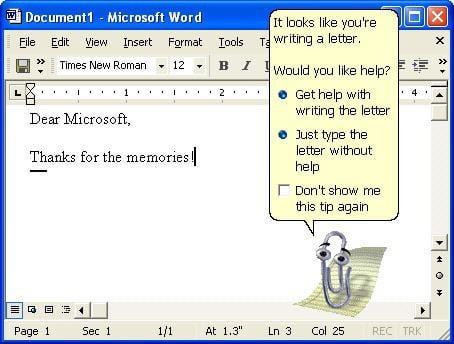 [Speaker Notes: Wie kent deze nog?]
1946 - heden
Verschillende generaties
Baby Boomers
Generatie X
Millennials
Generatie Z
Generatie Alpha
1946
1965
1981
1997
2013
[Speaker Notes: Kijken of we het goed gegokt hebben, het merendeel is generatie X.]
1946 - heden
Verschillende generaties
Baby Boomers
Generatie X
Millennials
Generatie Z
Generatie Alpha
1946
1965
1981
1997
2013
[Speaker Notes: Kijken of we het goed gegokt hebben, het merendeel is generatie X.]
[Speaker Notes: Nu hebben we afgelopen jaren heel wat (digitale assistenten) langs zien komen. Van Donna (volledig mens) tot Samantha in de film Her (volledig digitaal). Een deel fictie, maar Clippie en Siri waren daadwerkelijk door ons te gebruiken.]
Fictie
Realiteit
[Speaker Notes: Nu hebben we afgelopen jaren heel wat (digitale assistenten) langs zien komen. Van Donna (volledig mens) tot Samantha in de film Her (volledig digitaal). Een deel fictie, maar Clippie en Siri waren daadwerkelijk door ons te gebruiken.]
[Speaker Notes: Of je nu een Google of Apple smartphone hebt, er was een command waarmee je tegen je telefoon kon praten.]
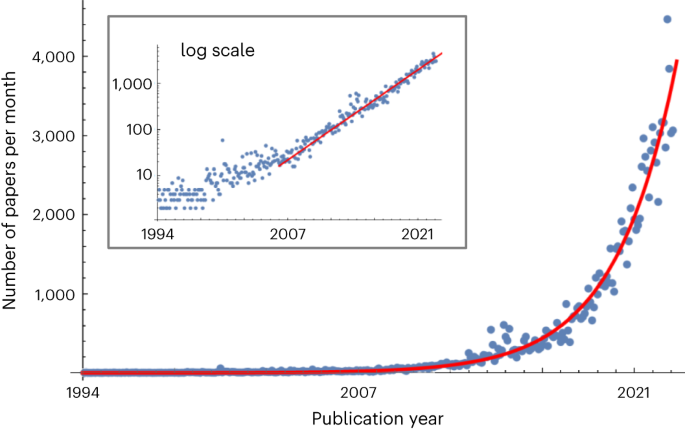 [Speaker Notes: Films lijken steeds meer werkelijkheid te worden. De hoeveelheid onderzoek dat gepubliceerd wordt neemt drastisch toe. Dit blijft niet enkel bij onderzoek, maar wordt ook omgezet in commerciële initiatieven.]
OpenAI
Microsoft
Mistral
xAI
Anthropic
Google
[Speaker Notes: Daar wordt slim op ingespeeld door deze heren. Dit zijn de CEO’s van OpenAI, Microsoft, Mixtral, Grok, Anthropic en Google.]
[Speaker Notes: In Europa zijn deze drie het grootst. ChatGPT van OpenAI, Gemini van Google en Claude van Anthropic.]
Hoe goed is het model
[Speaker Notes: En binnen deze drie taalmodellen wordt er constant weer geïnnoveerd. Ze zijn constant aan het strijden om het beste jongetje van de klas te zijn. En tegenwoordig overstijgt dat enkel slimme antwoorden geven maar kunnen de taalmodellen ook afbeeldingen, audio en video interpreteren én genereren.]
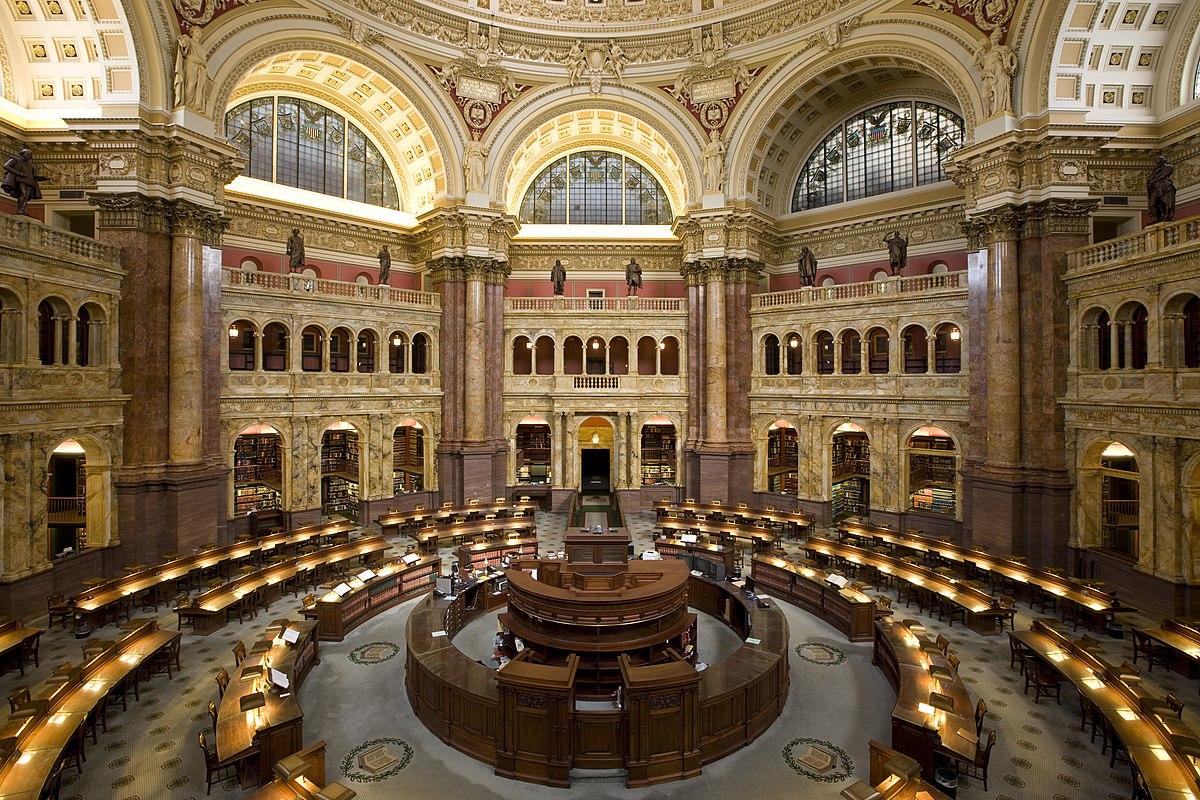 [Speaker Notes: Weet iemand welke bibliotheek dit is?]
[Speaker Notes: De Library of Congress in Washington D.C. is de grootste bibliotheek ter wereld. Per april 2024 heeft deze bibliotheek meer dan 173 miljoen items in haar collectie, waarvan ongeveer 39 miljoen boeken en andere gedrukte materialen (zoals bladmuziek). De collectie groeit nog steeds met ongeveer 12.000 items per dag.]
“The Pile”
800GB aan tekstuele data
Internet
Wetenschappelijke publicaties
Boeken, Code, Gesprekken, etc.
[Speaker Notes: Een taalmodel wordt getraind op dergelijke data. “The Pile” wordt door de grote AI bedrijven gebruikt als basis voor de training. Deze bestaat voor 1/3e uit op het internet beschikbare informatie, 1/3e wetenschappelijke publicaties, en voor de rest boeken, code en gesprekken op bijvoorbeeld blogs als Reddit. Als het op het internet staat, is de kans dus ook aanwezig dat een taalmodel het ooit voor z’n kiezen gehad heeft.]
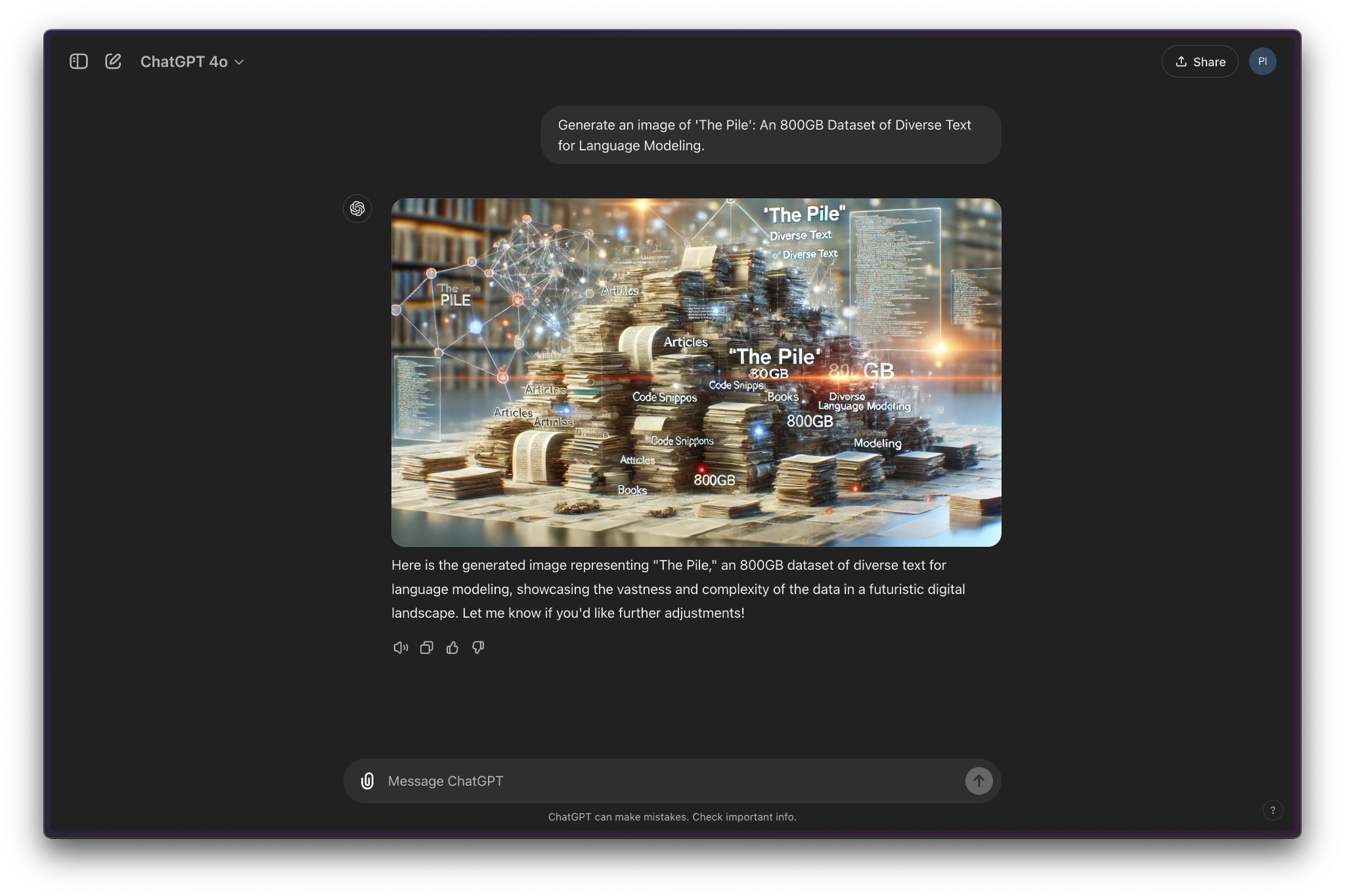 [Speaker Notes: Weet iemand welke bibliotheek dit is? 880.000 x Harry Potter. 230.000 x Lord of the Rings + Hobbit. 300.000+ jaar aaneengesloten lezen]
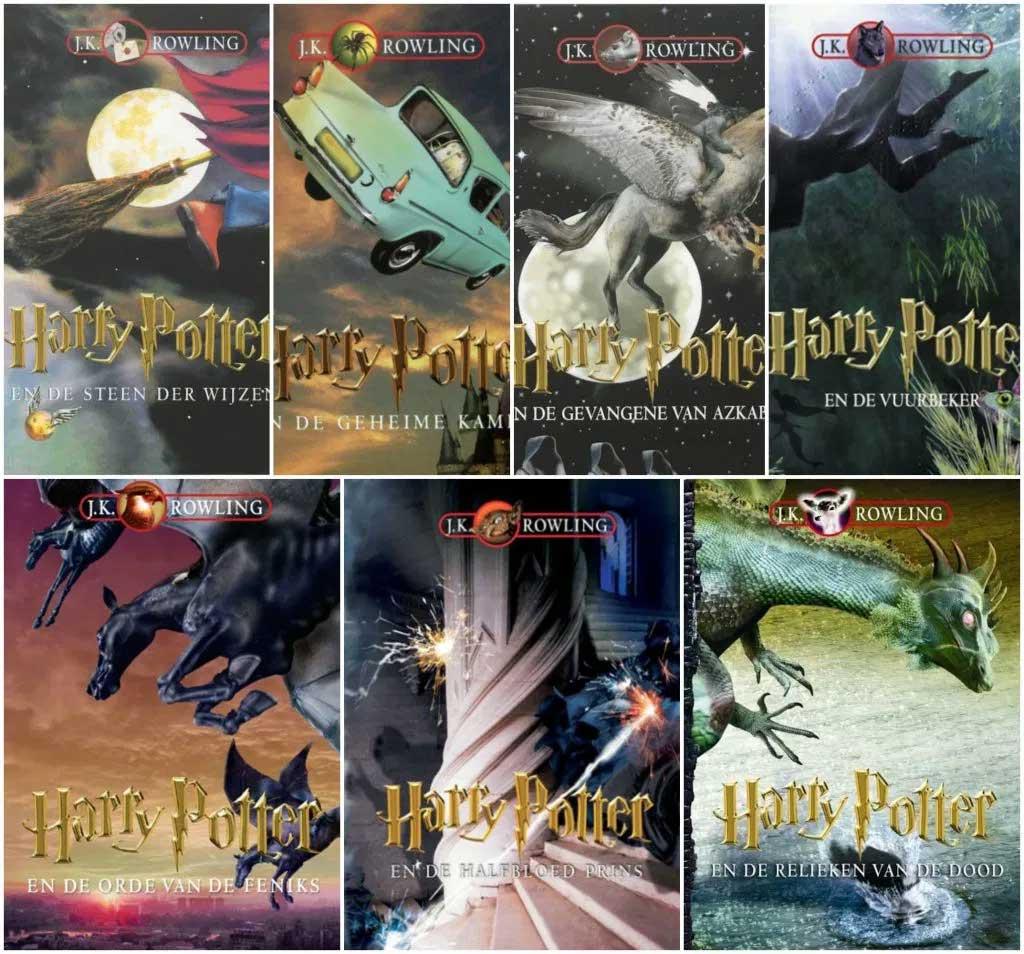 [Speaker Notes: Weet iemand welke bibliotheek dit is? 880.000 x Harry Potter.]
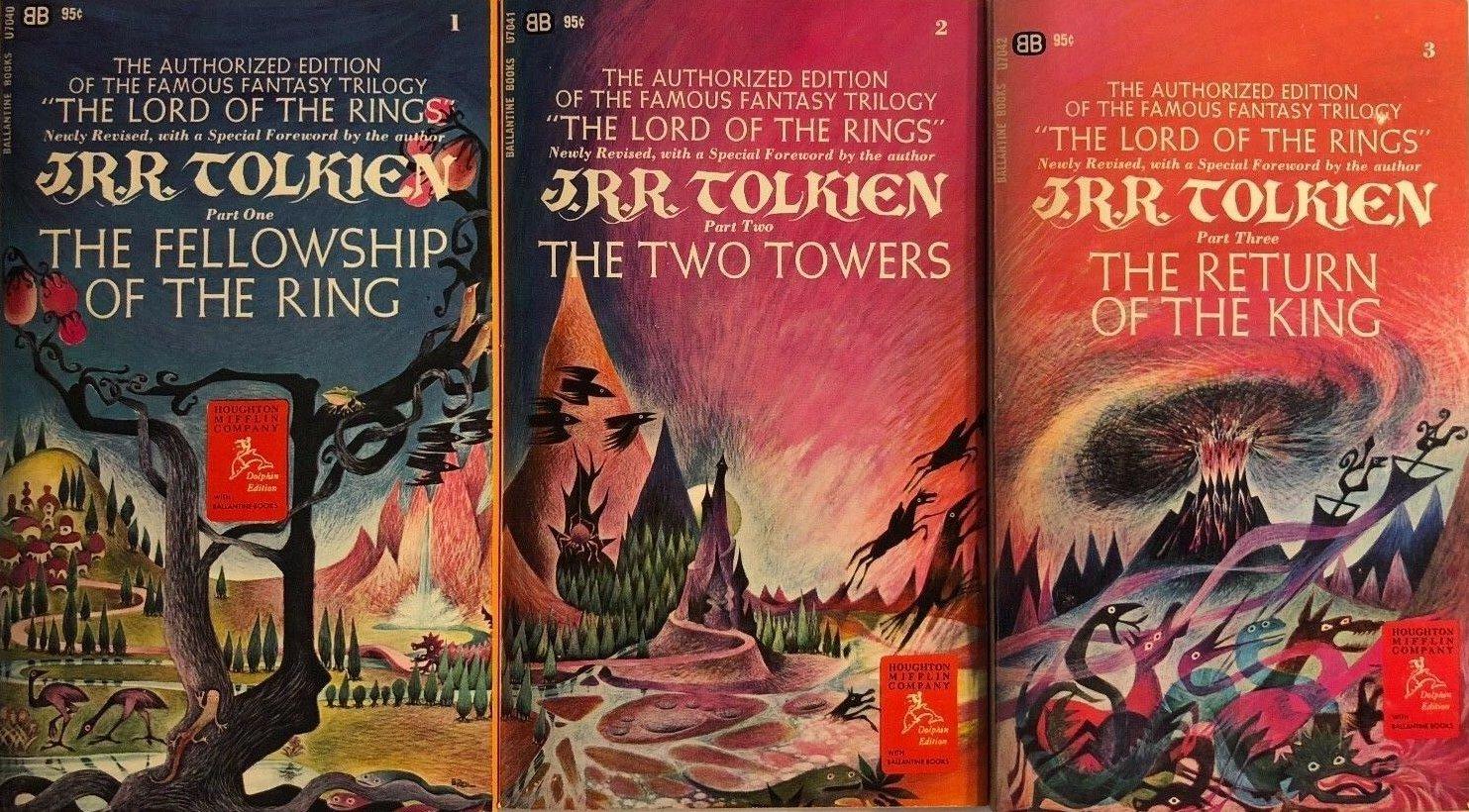 [Speaker Notes: 230.000 x Lord of the Rings + Hobbit.]
“The Pile”
800GB aan tekstuele data
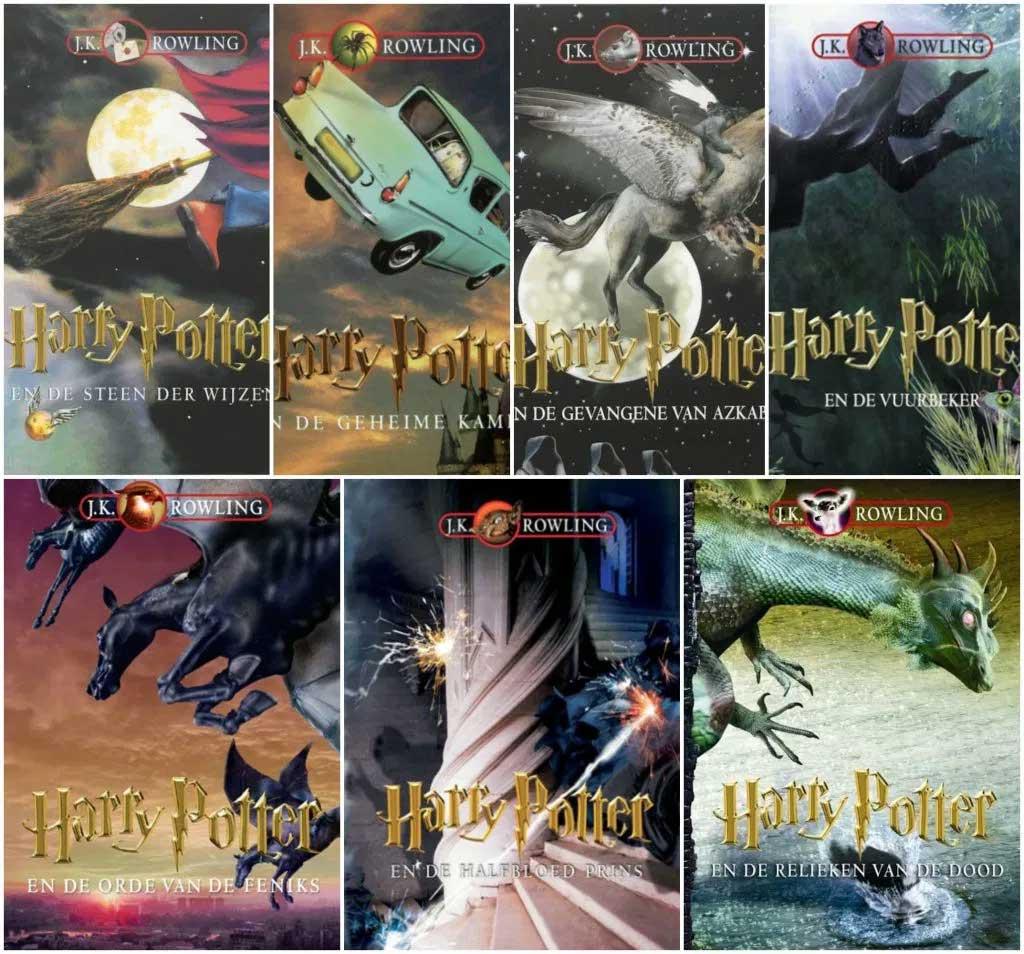 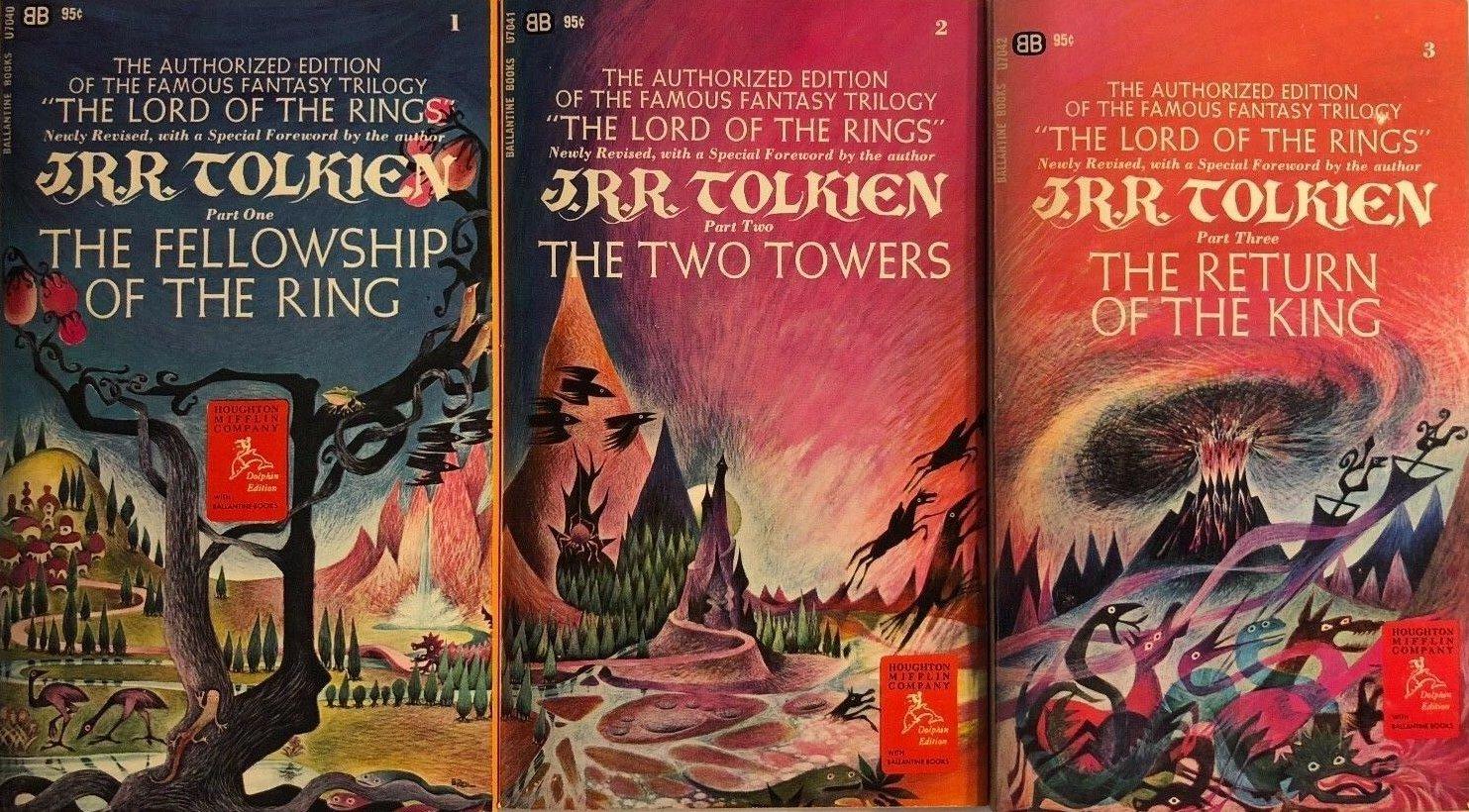 > 95.000x
[Speaker Notes: 372,600]
[Speaker Notes: Op basis van al deze data, doet het taalmodel een voorspelling welk woord er goed in de zin past. Nu is het niet altijd zo dat een taalmodel hetzelfde zegt. Er zit variatie in, wat het menselijk maakt.]
[Speaker Notes: Op basis van al deze data, doet het taalmodel een voorspelling welk woord er goed in de zin past. Nu is het niet altijd zo dat een taalmodel hetzelfde zegt. Er zit variatie in, wat het menselijk maakt.]
De appel valt niet ver van de …
[Speaker Notes: Dat kan een mens ook prima: vul … in.]
De appel valt niet ver van de boom
[Speaker Notes: Dit is iets wat een klein kind nog redelijk snel kan leren. Hoe weet het dit? In de trainingsdata is het vaker voorgekomen dat deze zin op boom eindigt dan op iets anders. Dat is ook direct een valkuil, want zo kunnen er ook onjuistheden in sluipen. Als een leugen niet gecorrigeerd wordt, verkondigd de AI het als waarheid.]
[Speaker Notes: 100 is ongeveer Havo. Vanaf 130 wordt je als hoogbegaafd bestempeld. Daar is het O1 model van OpenAI dus al bijna door de beredenering capaciteiten. Alleen kun je dit taalmodel nu gewoon inzetten zonder dat het eerst naar de peuterspeelzaal moet, flink gaat puberen en daarna een studieschuld opbouwt bij de Universiteit. Eenmaal getraind blijft het model op dezelfde manier presteren. Die ‘kennis’ verlies je dus niet meer. Maar nu wordt er gelukkig ook kritisch naar deze tests gekeken. Deze modellen weten namelijk welke tests er zijn, en leren de antwoorden dus uit hun hoofd. Nu is er een team in Noorwegen bezig geweest vergelijkbare vragen op te stellen die niet(!) op het internet beantwoord zijn.]
[Speaker Notes: 100 is ongeveer Havo. Vanaf 130 wordt je als hoogbegaafd bestempeld. Daar is het O1 model van OpenAI dus al bijna door de beredenering capaciteiten. Alleen kun je dit taalmodel nu gewoon inzetten zonder dat het eerst naar de peuterspeelzaal moet, flink gaat puberen en daarna een studieschuld opbouwt bij de Universiteit. Eenmaal getraind blijft het model op dezelfde manier presteren. Die ‘kennis’ verlies je dus niet meer. Maar nu wordt er gelukkig ook kritisch naar deze tests gekeken. Deze modellen weten namelijk welke tests er zijn, en leren de antwoorden dus uit hun hoofd. Nu is er een team in Noorwegen bezig geweest vergelijkbare vragen op te stellen die niet(!) op het internet beantwoord zijn.]
VMBO
Havo
VWO
[Speaker Notes: 100 is ongeveer Havo. Vanaf 130 wordt je als hoogbegaafd bestempeld. Daar is het O1 model van OpenAI dus al bijna door de beredenering capaciteiten. Alleen kun je dit taalmodel nu gewoon inzetten zonder dat het eerst naar de peuterspeelzaal moet, flink gaat puberen en daarna een studieschuld opbouwt bij de Universiteit. Eenmaal getraind blijft het model op dezelfde manier presteren. Die ‘kennis’ verlies je dus niet meer. Maar nu wordt er gelukkig ook kritisch naar deze tests gekeken. Deze modellen weten namelijk welke tests er zijn, en leren de antwoorden dus uit hun hoofd. Nu is er een team in Noorwegen bezig geweest vergelijkbare vragen op te stellen die niet(!) op het internet beantwoord zijn.]
VMBO
Havo
VWO
[Speaker Notes: En daar is dit het resultaat van]
Onthouden
Redeneren
Havo
VWO
[Speaker Notes: En daar is dit het resultaat van]
TitleBron: International Talent Acquisition Monitor, Intelligence Group 2023
[Speaker Notes: Nu hebben we het IQ dus gehad. Nu heb ik ook even de gemiddelde doorlooptijd van een medewerker opgezocht. Bij iedere onboarding moet je de nieuwe werknemer opnieuw uitleggen wat de policy is bij vraag XYZ. Een computer, eenmaal wetende wat de policy is of waar die die kan vinden, heeft geen dalende intelligentie lijn. Je kunt er informatie in blijven stoppen tot je tevreden bent, en het dan blijven gebruiken tot je creditcard leeg is. Want er zit natuurlijk wel een verdienmodel achter A.I. En medewerkers zijn ook nog eens veel sneller effectief doordat ze middels AI alle informatie razendsnel voor handen hebben.]
[Speaker Notes: Dat verdienmodel is ook wel nodig, want de computers waar de taalmodellen op draaien gebruiken een heleboel energie. Zoveel, dat Google recentelijk nog een kerncentrale gekocht heeft.]
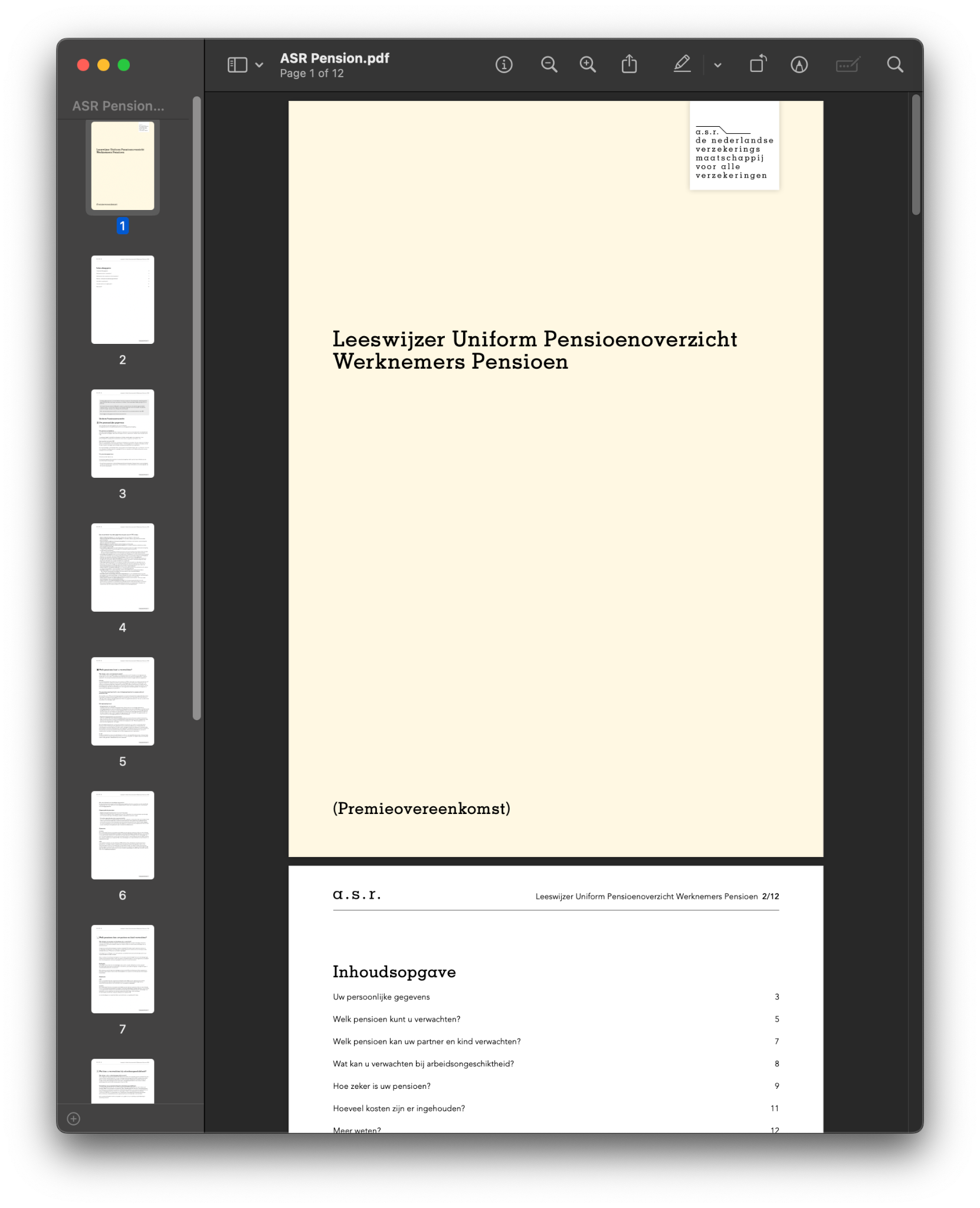 [Speaker Notes: Dat betekent dat als ik de Leeswijzer Uniform Pensioenoverzicht Werknemers Pensioen in zijn geheel door een AI laat lezen, het mij ongeveer anderhalve eurocent kost. Iedere vraag die ik daaropvolgend stel en het antwoord dat ik daarop krijg stijgt lineair mee. Het is als bedrijf dus niet zo dat je als bedrijf gratis gebruik kan maken van ChatGPT. Het lezen van dit document kost zo’n 15 tot 20 minuten. Ik bespaar dus een kwartier door anderhalve eurocent te betalen.]
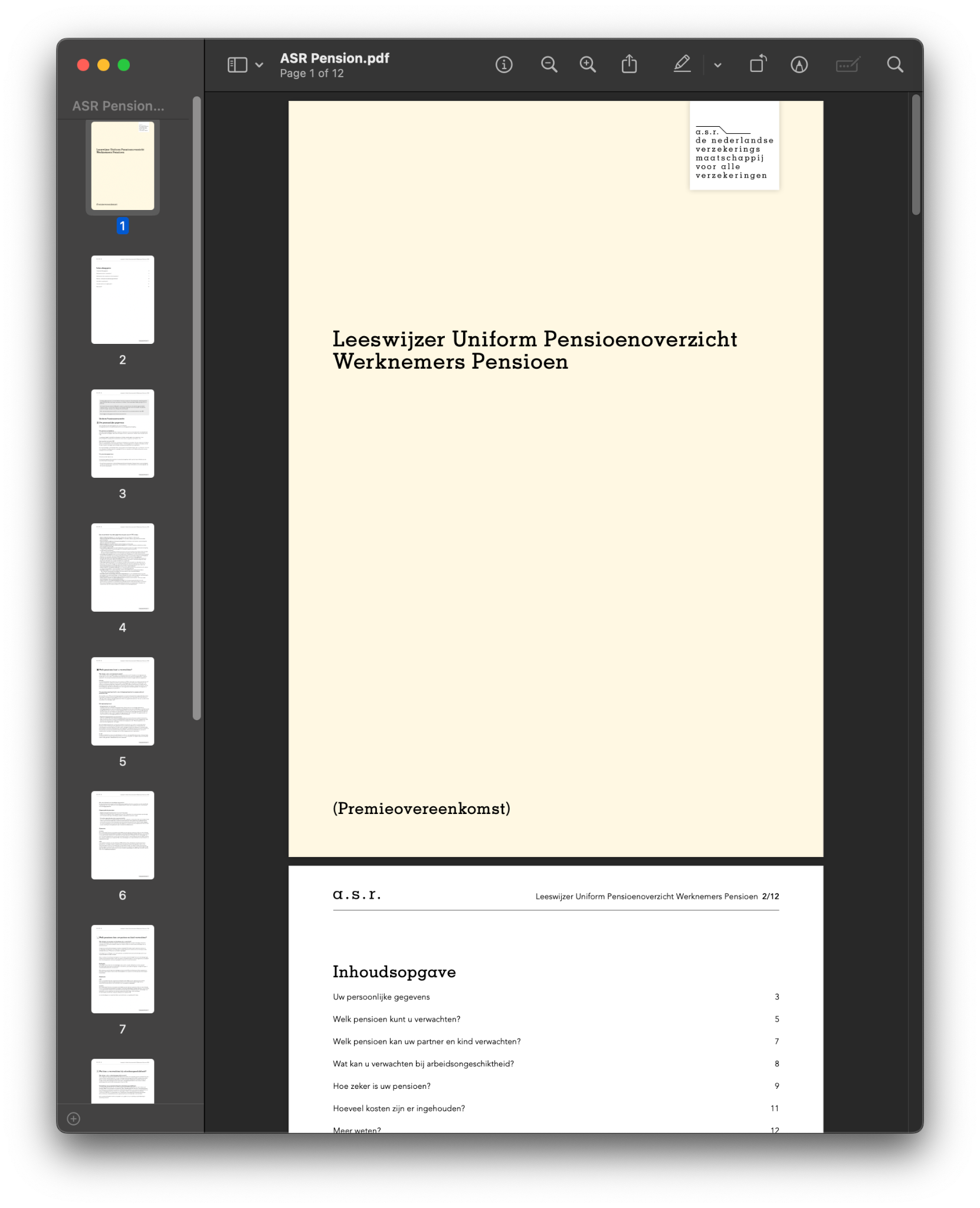 12 pagina’s /
3774 woorden
12 pagina’s /
3774 woorden
[Speaker Notes: Dat betekent dat als ik de Leeswijzer Uniform Pensioenoverzicht Werknemers Pensioen in zijn geheel door een AI laat lezen, het mij ongeveer anderhalve eurocent kost. Iedere vraag die ik daaropvolgend stel en het antwoord dat ik daarop krijg stijgt lineair mee. Het is als bedrijf dus niet zo dat je als bedrijf gratis gebruik kan maken van ChatGPT. Het lezen van dit document kost zo’n 15 tot 20 minuten. Ik bespaar dus een kwartier door anderhalve eurocent te betalen.]
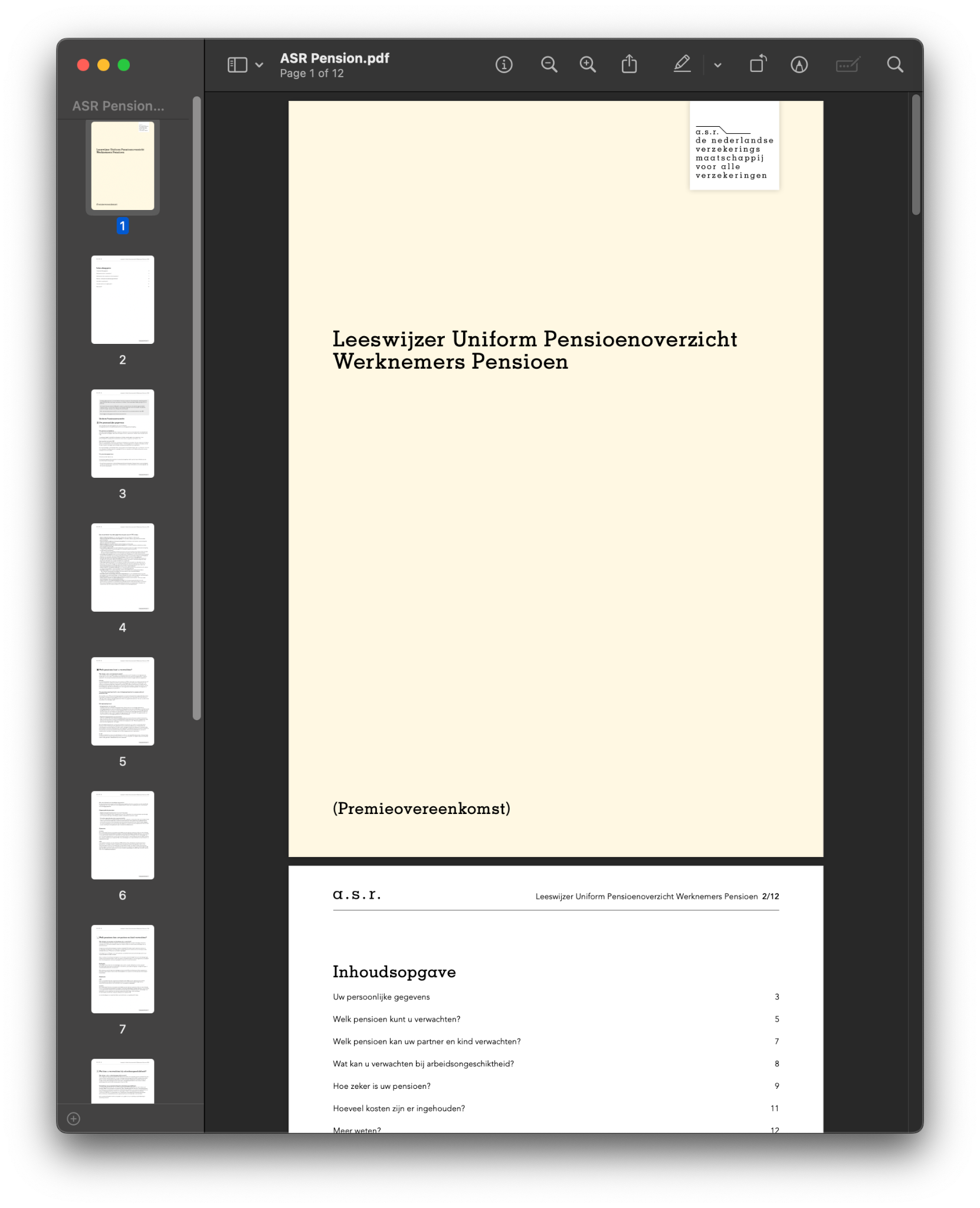 12 pagina’s /
3774 woorden
12 pagina’s /
3774 woorden
20 minuten
5 seconden
[Speaker Notes: Dat betekent dat als ik de Leeswijzer Uniform Pensioenoverzicht Werknemers Pensioen in zijn geheel door een AI laat lezen, het mij ongeveer anderhalve eurocent kost. Iedere vraag die ik daaropvolgend stel en het antwoord dat ik daarop krijg stijgt lineair mee. Het is als bedrijf dus niet zo dat je als bedrijf gratis gebruik kan maken van ChatGPT. Het lezen van dit document kost zo’n 15 tot 20 minuten. Ik bespaar dus een kwartier door anderhalve eurocent te betalen.]
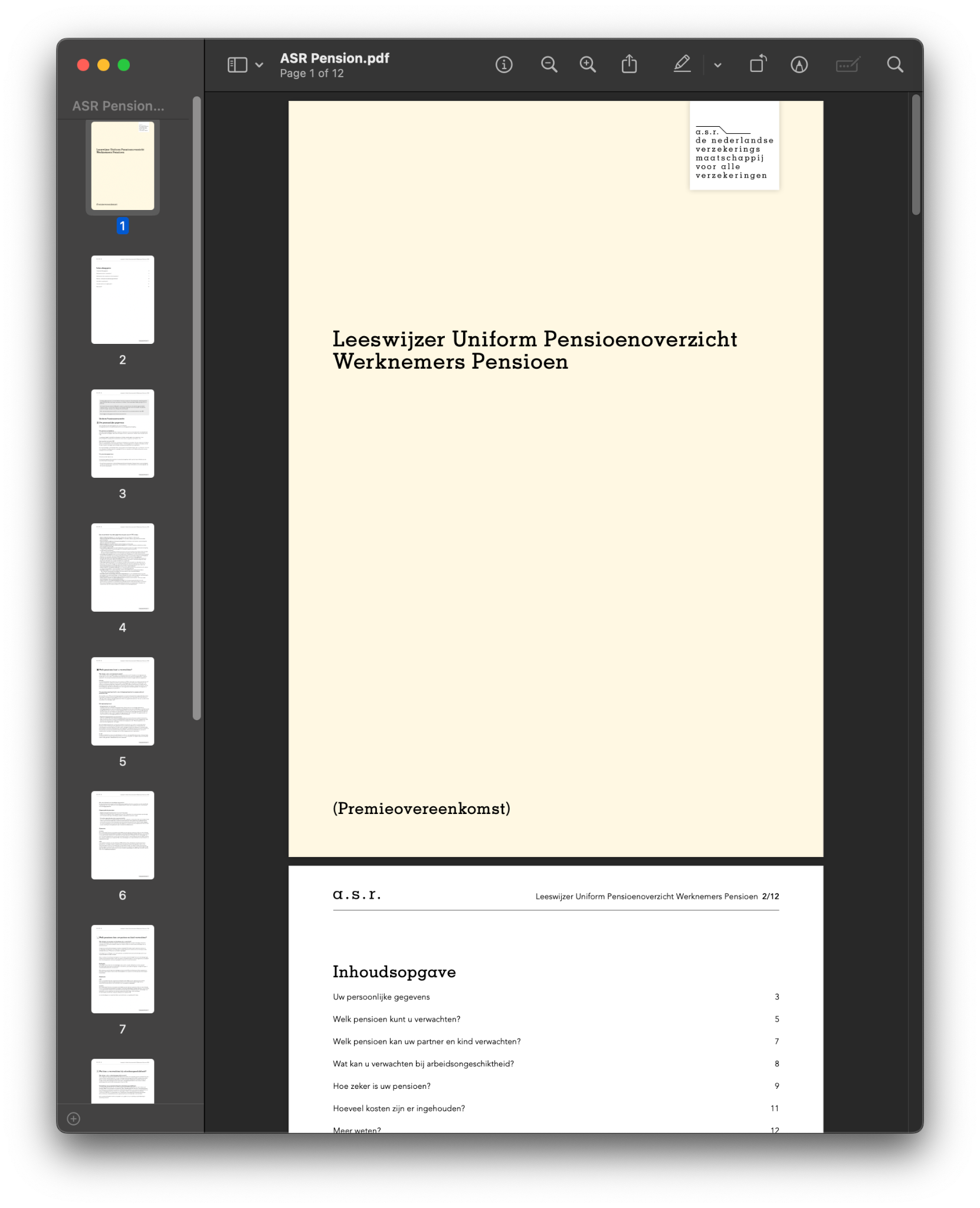 12 pagina’s /
3774 woorden
12 pagina’s /
3774 woorden
20 minuten
5 seconden
€30
€0,015
[Speaker Notes: Dat betekent dat als ik de Leeswijzer Uniform Pensioenoverzicht Werknemers Pensioen in zijn geheel door een AI laat lezen, het mij ongeveer anderhalve eurocent kost. Iedere vraag die ik daaropvolgend stel en het antwoord dat ik daarop krijg stijgt lineair mee. Het is als bedrijf dus niet zo dat je als bedrijf gratis gebruik kan maken van ChatGPT. Het lezen van dit document kost zo’n 15 tot 20 minuten. Ik bespaar dus een kwartier door anderhalve eurocent te betalen.]
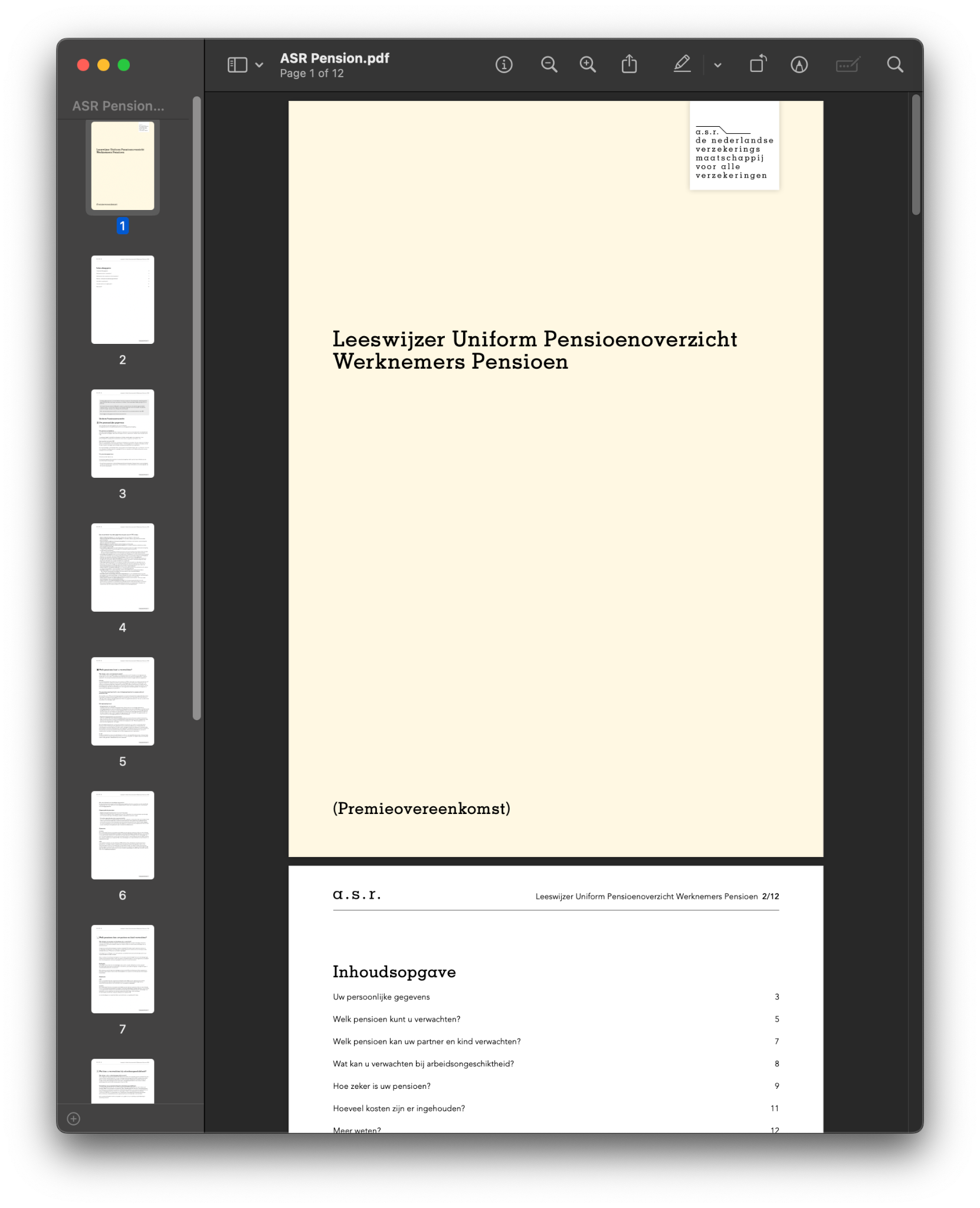 [Speaker Notes: Dat betekent dat als ik de Leeswijzer Uniform Pensioenoverzicht Werknemers Pensioen in zijn geheel door een AI laat lezen, het mij ongeveer anderhalve eurocent kost. Iedere vraag die ik daaropvolgend stel en het antwoord dat ik daarop krijg stijgt lineair mee. Het is als bedrijf dus niet zo dat je als bedrijf gratis gebruik kan maken van ChatGPT. Het lezen van dit document kost zo’n 15 tot 20 minuten. Ik bespaar dus een kwartier door anderhalve eurocent te betalen. 

En dit is niet alleen relevant voor de mensen die dit document moeten lezen maar ook voor jullie zelf. We gaan een tijd tegemoet waarin men steeds meer gebruik gaat maken van AI. Dan is het wel handig dat AI jouw document goed begrijpt. Als je een document aan het maken bent, controleer dan eens of het wel echt duidelijk is wat je zegt. De AI kan je tips geven namens zichzelf, maar ook als als een bepaald persoon. Vraag de AI eens een persona te schetsen, en daarna vanuit het perspectief van die persoon naar het document te kijken.]
1946 - heden
Verschillende generaties
Baby Boomers
Generatie X
Millennials
Generatie Z
Generatie Alpha
1946
1965
1981
1997
2013
[Speaker Notes: Wij hoeven jullie niet te vertellen dat iedere generatie een andere uitleg nodig heeft.]
Brainstorm met de Pensioen3daagse brainstorm AI: 

“Wat is de toekomst van pensioencommunicatie?”
Planning:
5 minuten chatten
10 minuten nabespreken
[Speaker Notes: Goed. Nu wordt het interessant. We hebben dus een taalmodel dat antwoord kan geven op menselijke vragen. Daarvoor gebruikt het de trainingsdata (Harry Potter, wetenschappelijke artikelen, chats) en kan het ook extra informatie zoals een leeswijzer toegestopt krijgen. Zo creëer je een soort computerprogramma dat net zo goed geïnstrueerd is als jullie beste callcenter medewerker, en net als die medewerker voor geld werkt.]
Brainstorm met de Pensioen3daagse brainstorm AI: 

“Wat is de toekomst van pensioencommunicatie?”
Hoe werkt het?
Je gaat straks naar de website (komt in volgende slide)
Druk op de knop om een suggestie uit te proberen
Swipe naar links om meer suggesties te kunnen inzien
Swipe
Je kunt ook je eigen vraag typen
Druk op verzenden of druk op enter
[Speaker Notes: Goed. Nu wordt het interessant. We hebben dus een taalmodel dat antwoord kan geven op menselijke vragen. Daarvoor gebruikt het de trainingsdata (Harry Potter, wetenschappelijke artikelen, chats) en kan het ook extra informatie zoals een leeswijzer toegestopt krijgen. Zo creëer je een soort computerprogramma dat net zo goed geïnstrueerd is als jullie beste callcenter medewerker, en net als die medewerker voor geld werkt.]
www.pensioen3daagse.backlight.ai
Hoe lang kan ik nog chatten?
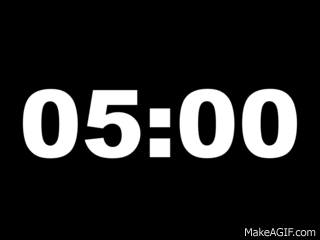 Swipe & druk op knop
Of stel hier een vraag
[Speaker Notes: Goed. Nu wordt het interessant. We hebben dus een taalmodel dat antwoord kan geven op menselijke vragen. Daarvoor gebruikt het de trainingsdata (Harry Potter, wetenschappelijke artikelen, chats) en kan het ook extra informatie zoals een leeswijzer toegestopt krijgen. Zo creëer je een soort computerprogramma dat net zo goed geïnstrueerd is als jullie beste callcenter medewerker, en net als die medewerker voor geld werkt.]
Keuzebegeleiding
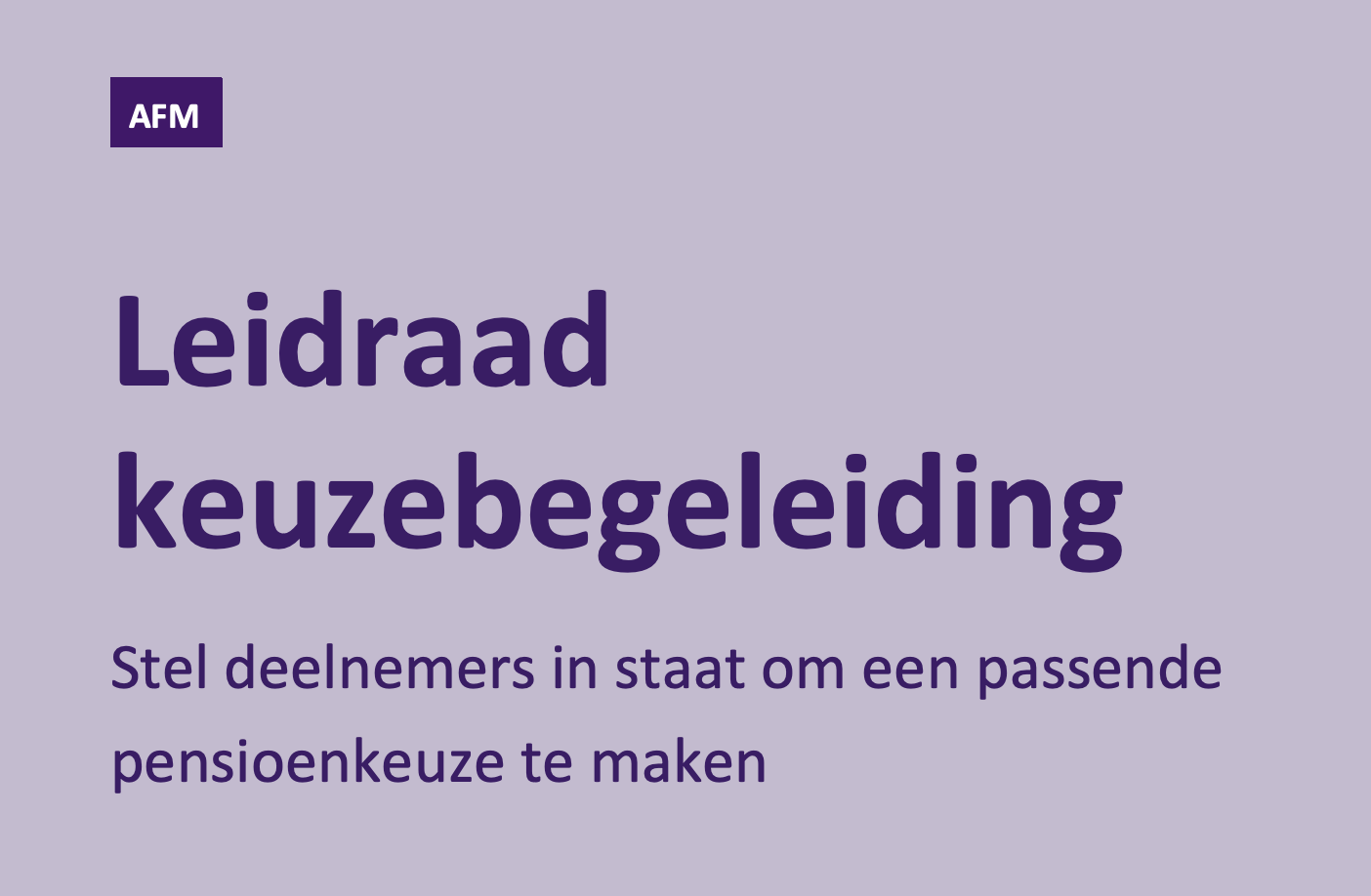 Wie in de zaal heeft deze al eens bekeken?
Hand omhoog 	= ja
Hand omlaag 	= nee
Keuzebegeleiding
Wat gaan we doen?
Een bestaand AI hulpmiddel ontdekken 
(je kunt deze zelf ook gebruiken!)
Keuzebegeleiding
Wat gaan we doen?
Een bestaand AI hulpmiddel ontdekken 
(je kunt deze zelf ook gebruiken!)
Concrete business insights krijgen 
o.b.v. leidraad keuzebegeleiding
Keuzebegeleiding
Wat gaan we doen?
Een bestaand AI hulpmiddel ontdekken 
(je kunt deze zelf ook gebruiken!)
Concrete business insights krijgen 
o.b.v. leidraad keuzebegeleiding
Ideeën van Backlight.ai op basis van insights:
hoe kan AI helpen in pensioen communicatie?
Keuzebegeleiding
Wat gaan we doen?
Een bestaand AI hulpmiddel ontdekken 
(je kunt deze zelf ook gebruiken!)
Keuzebegeleiding
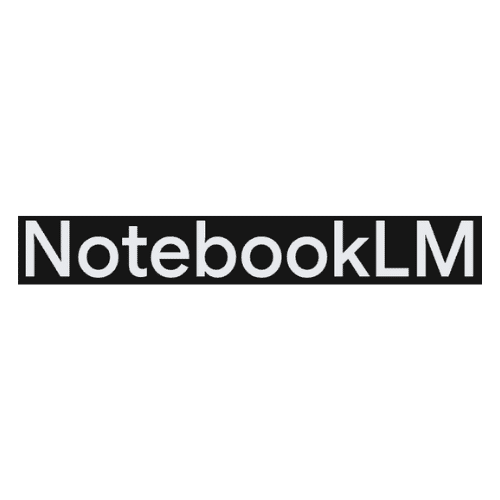 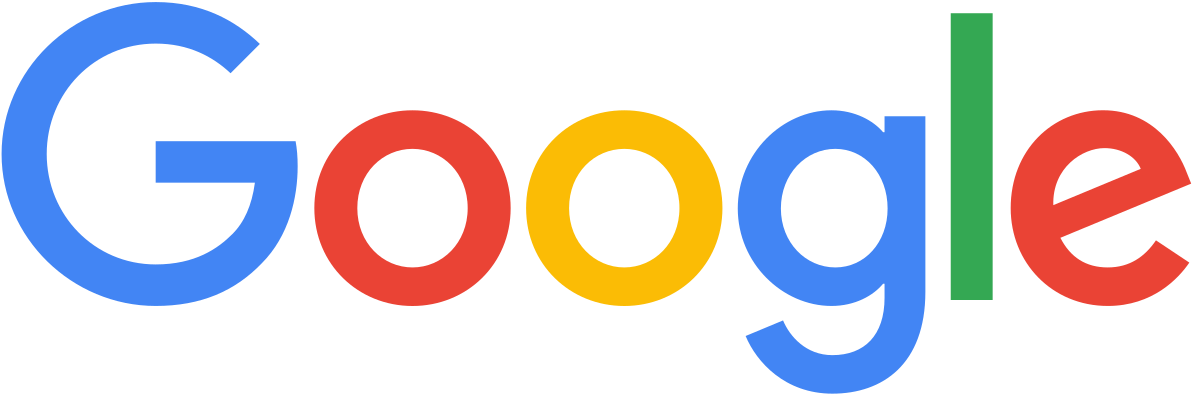 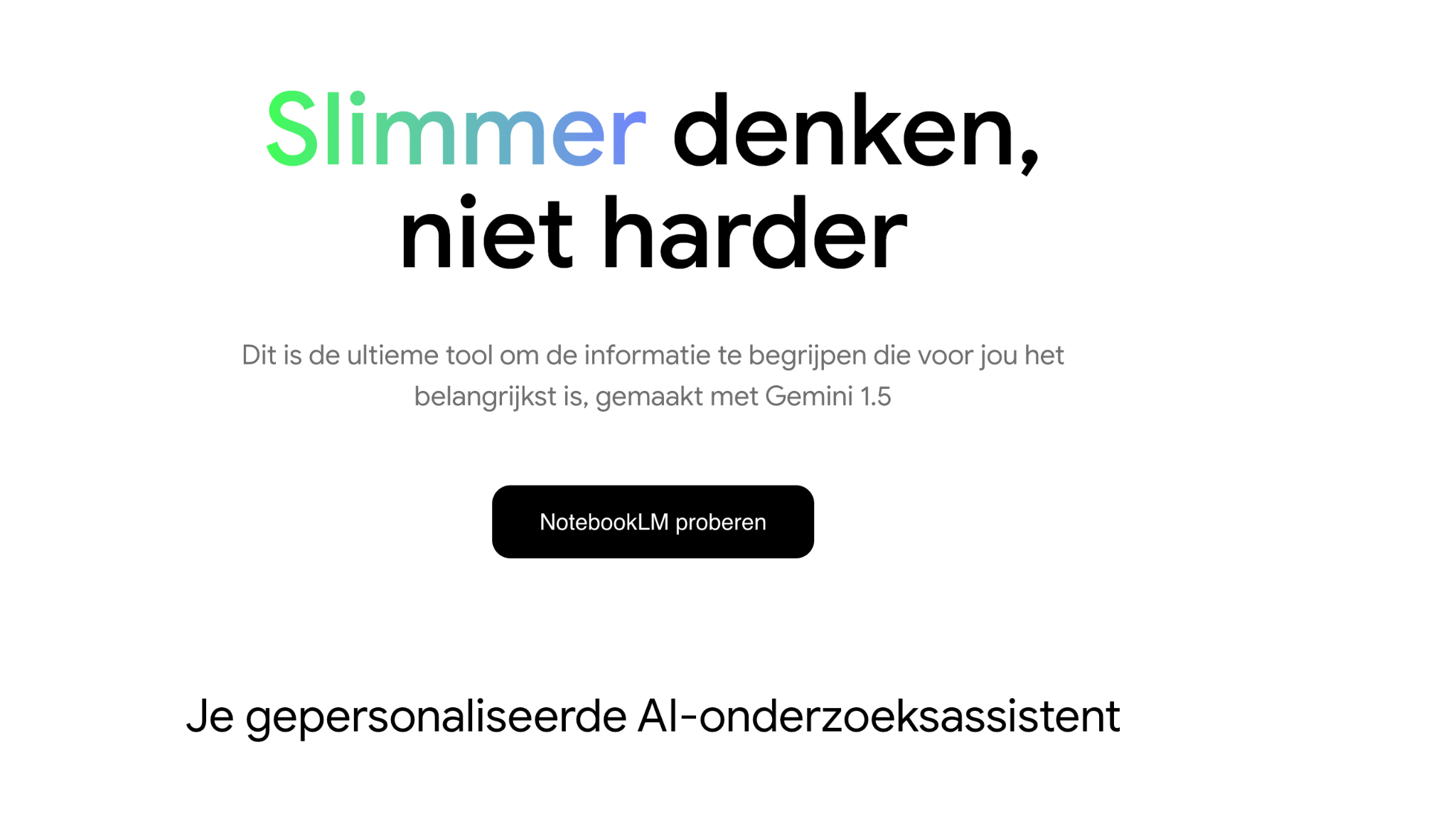 Gratis te gebruiken met google account
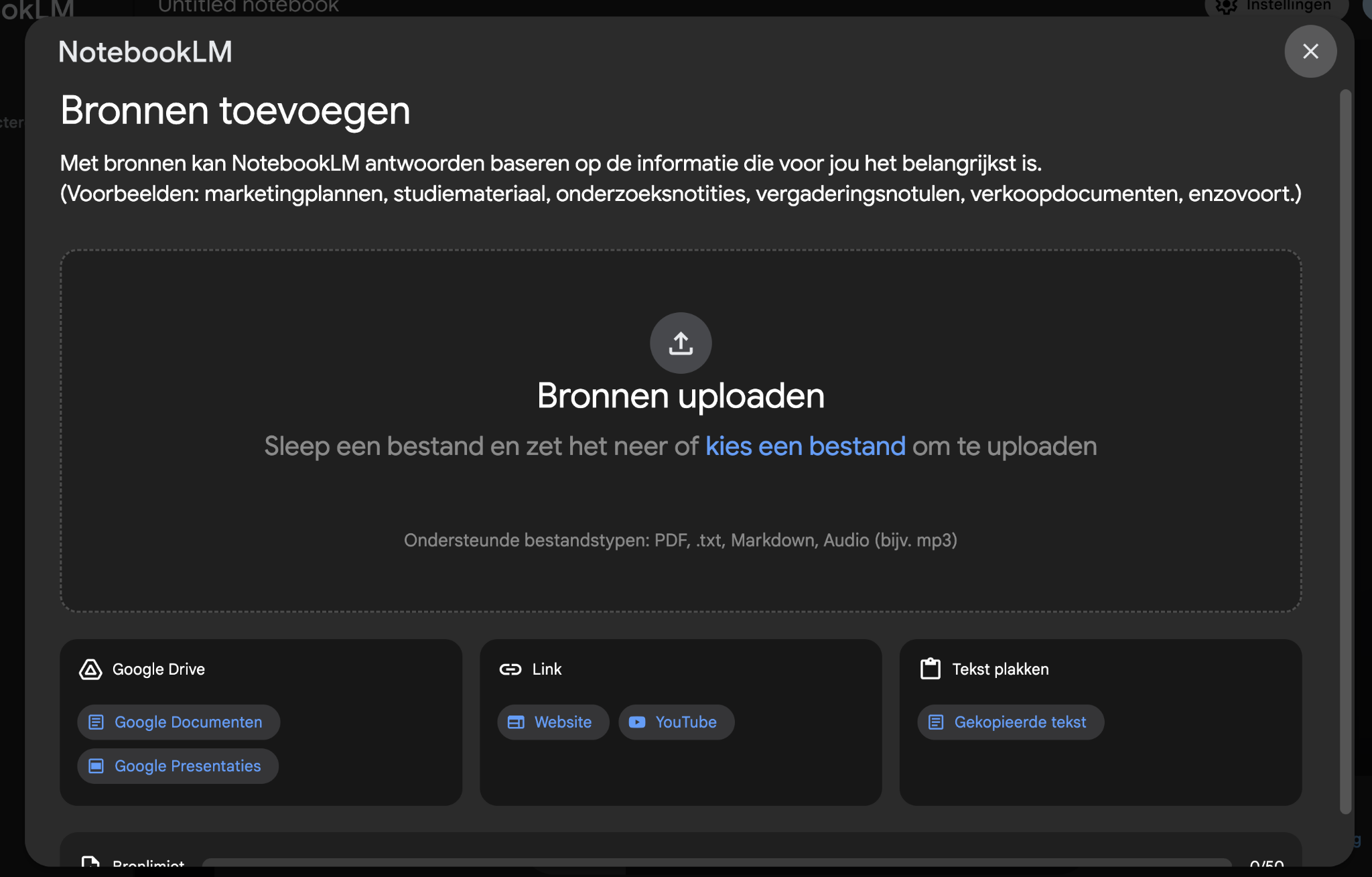 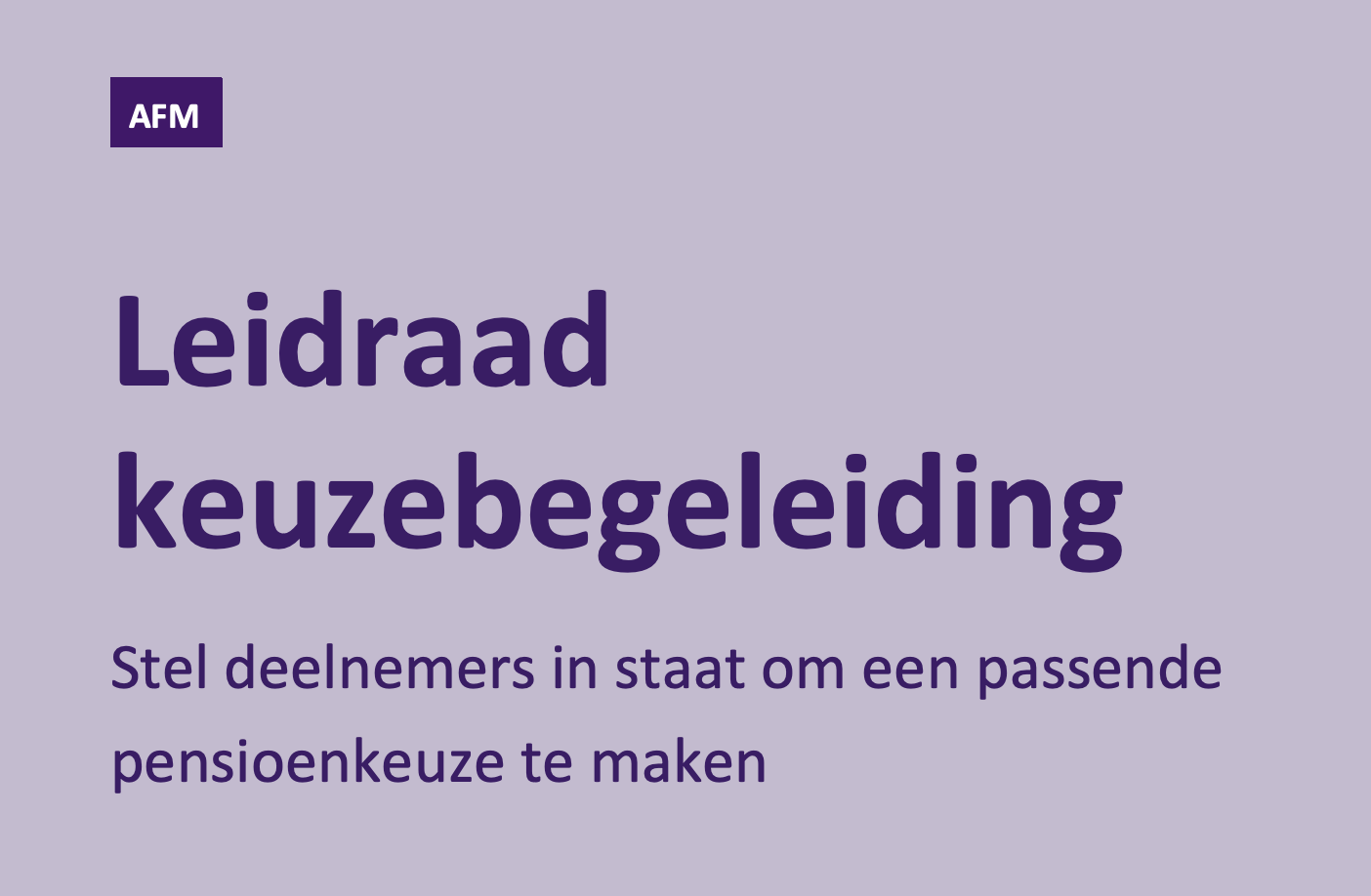 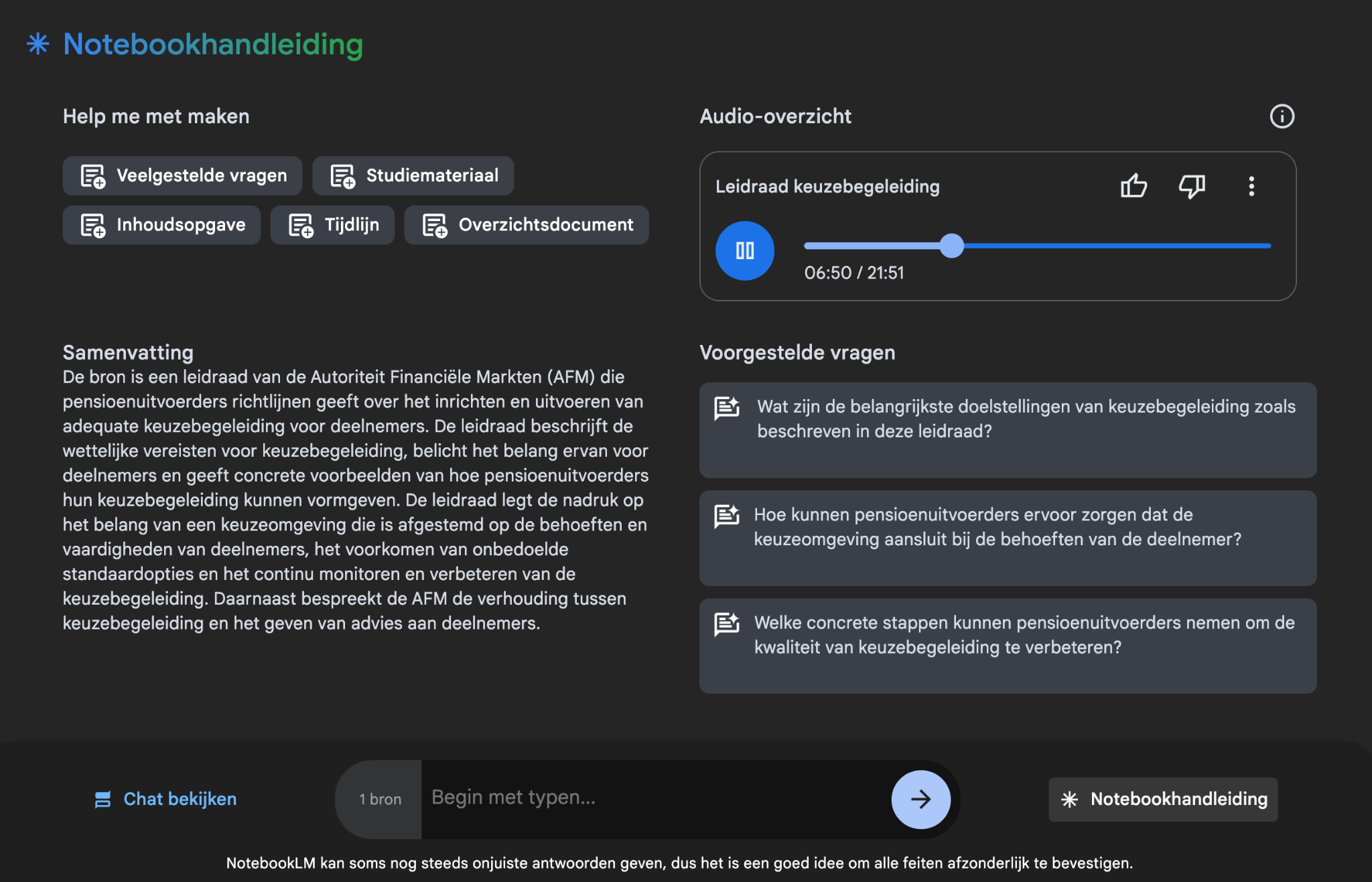 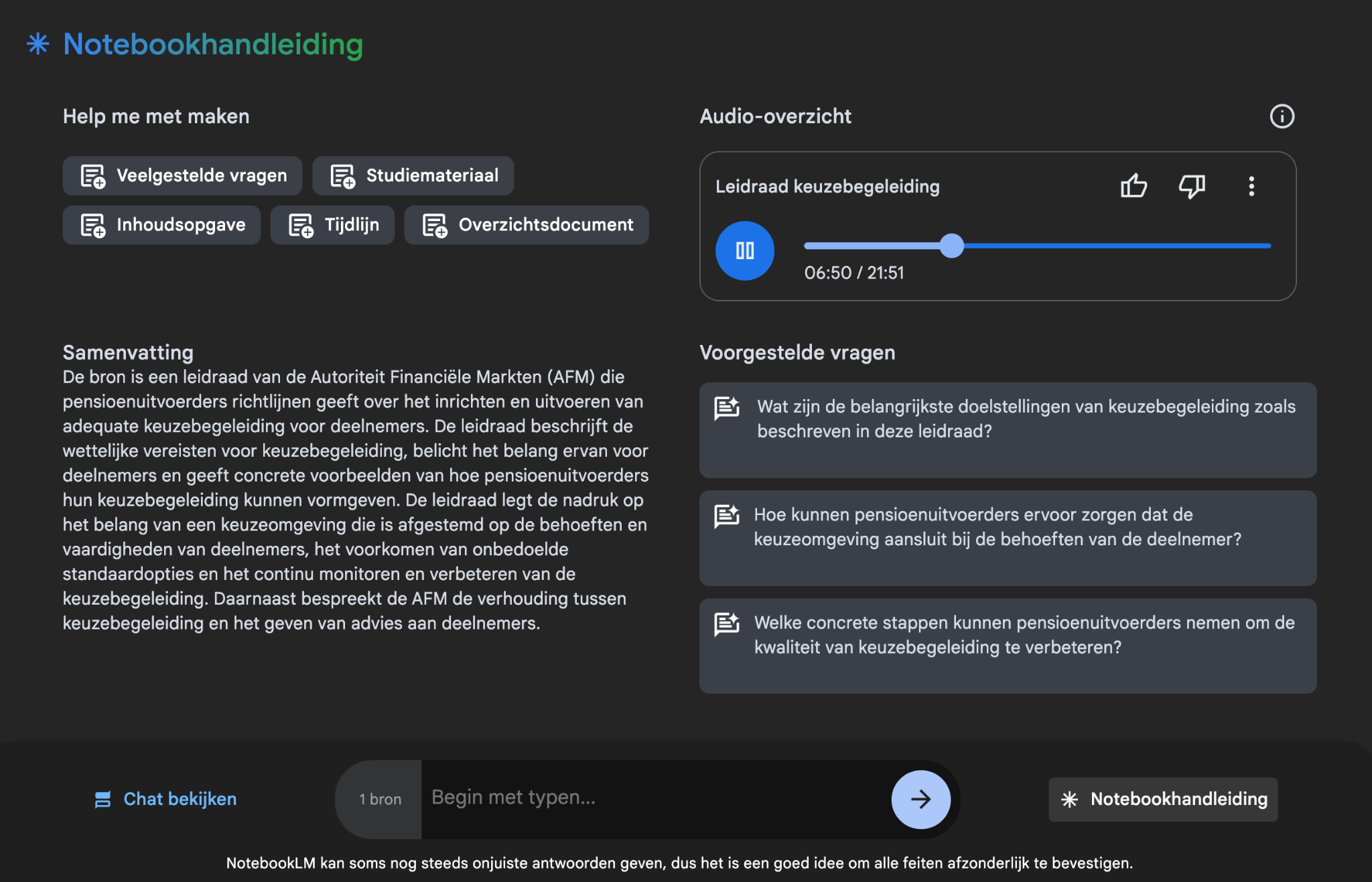 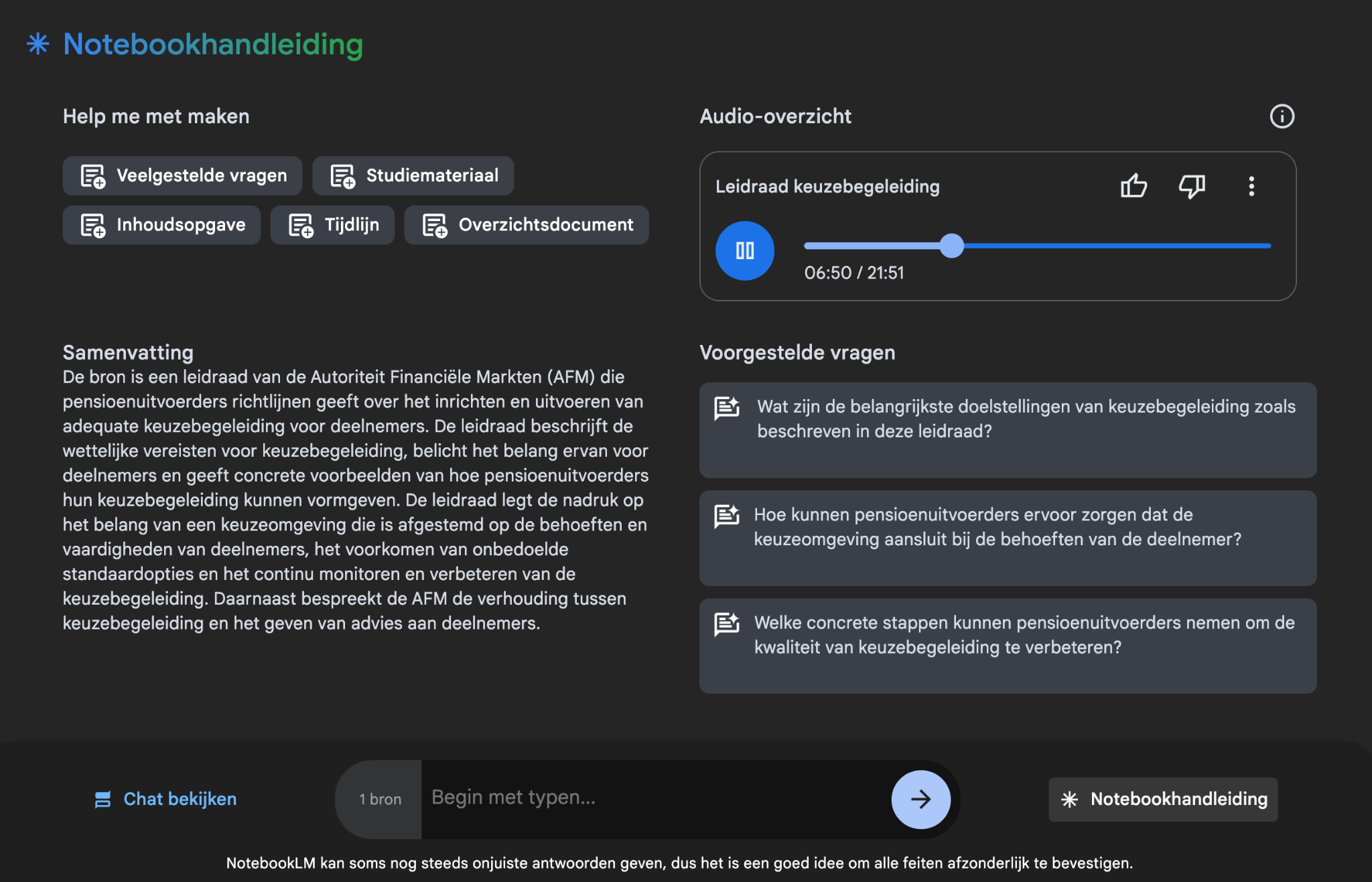 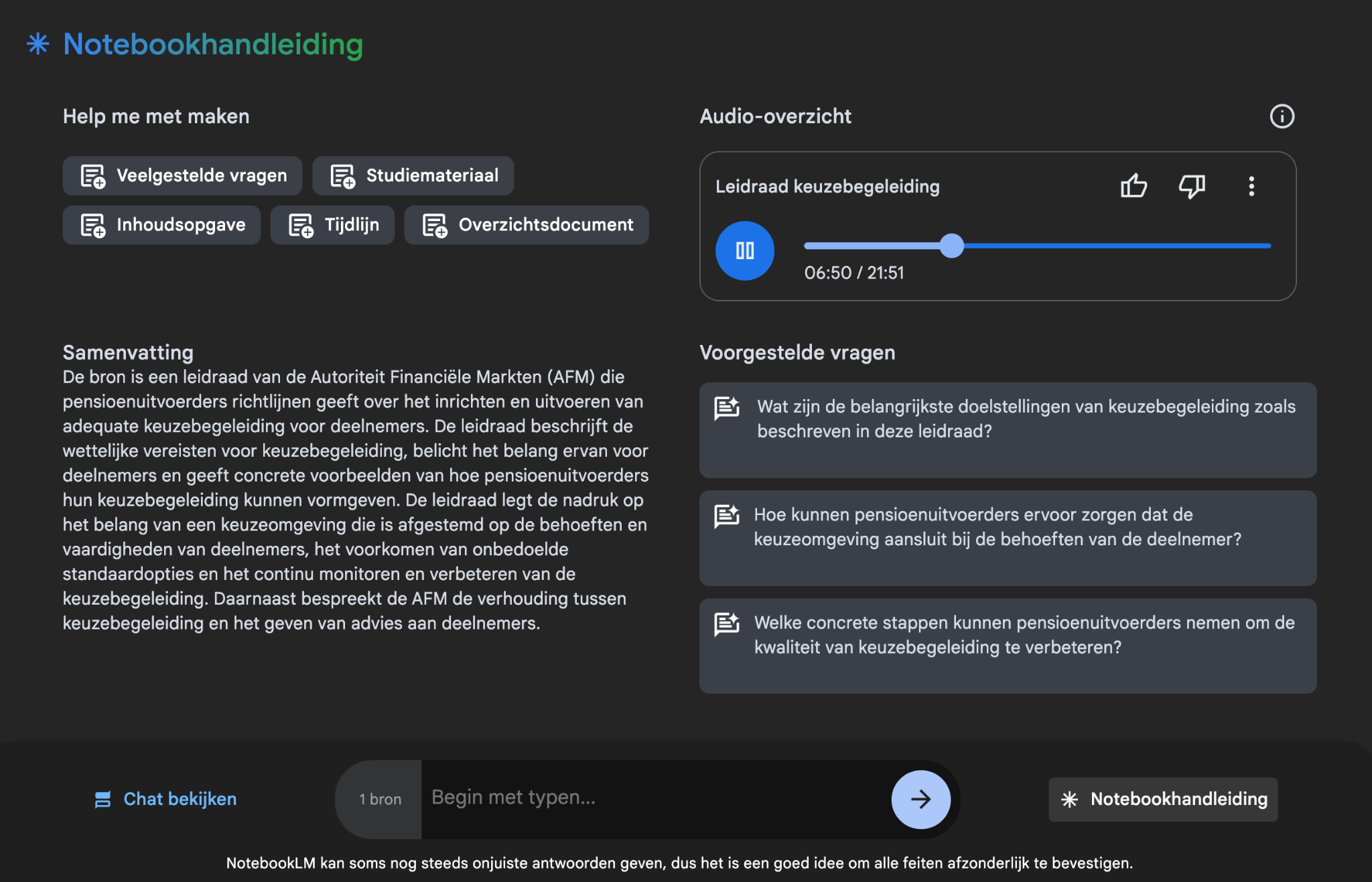 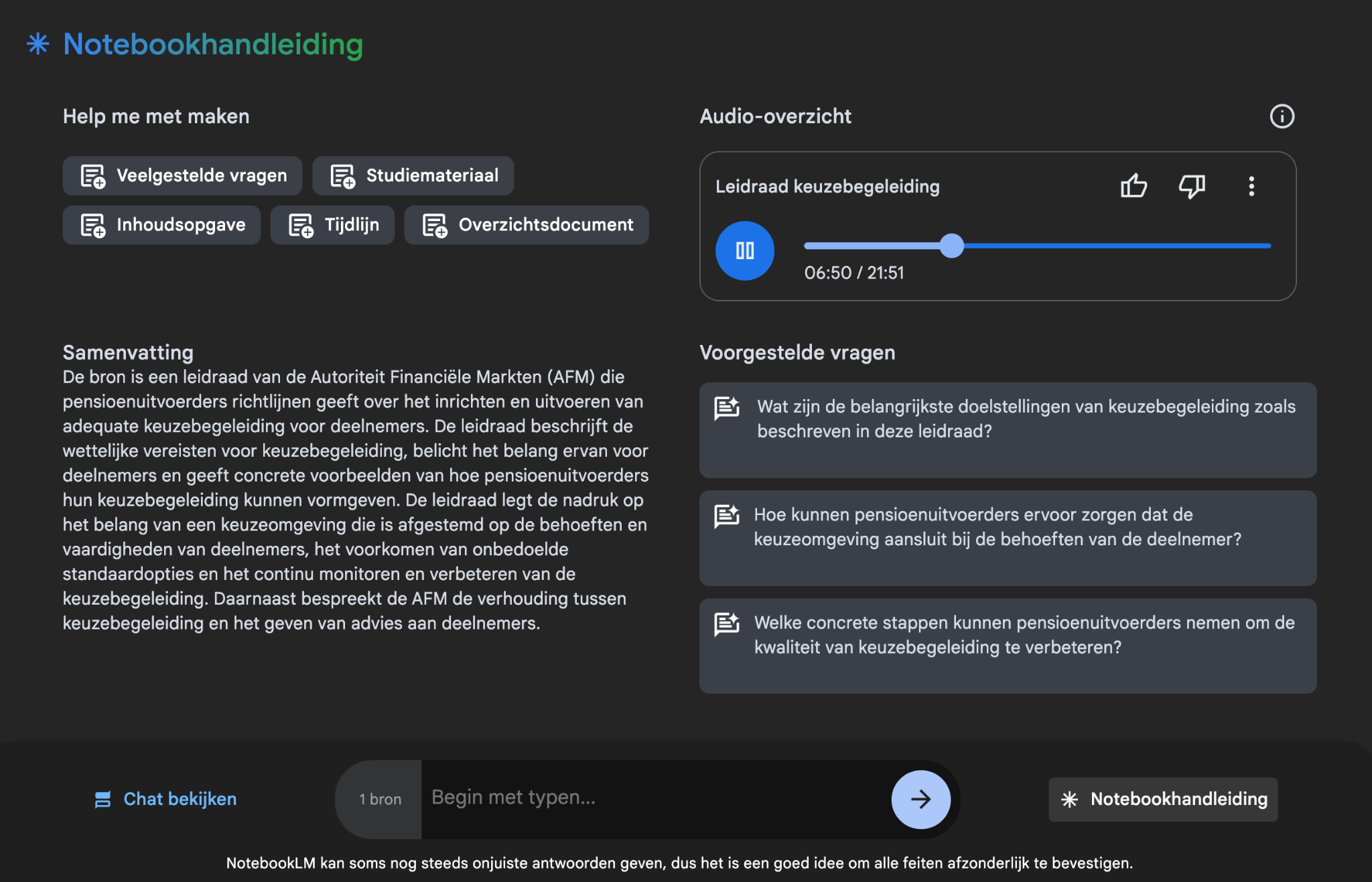 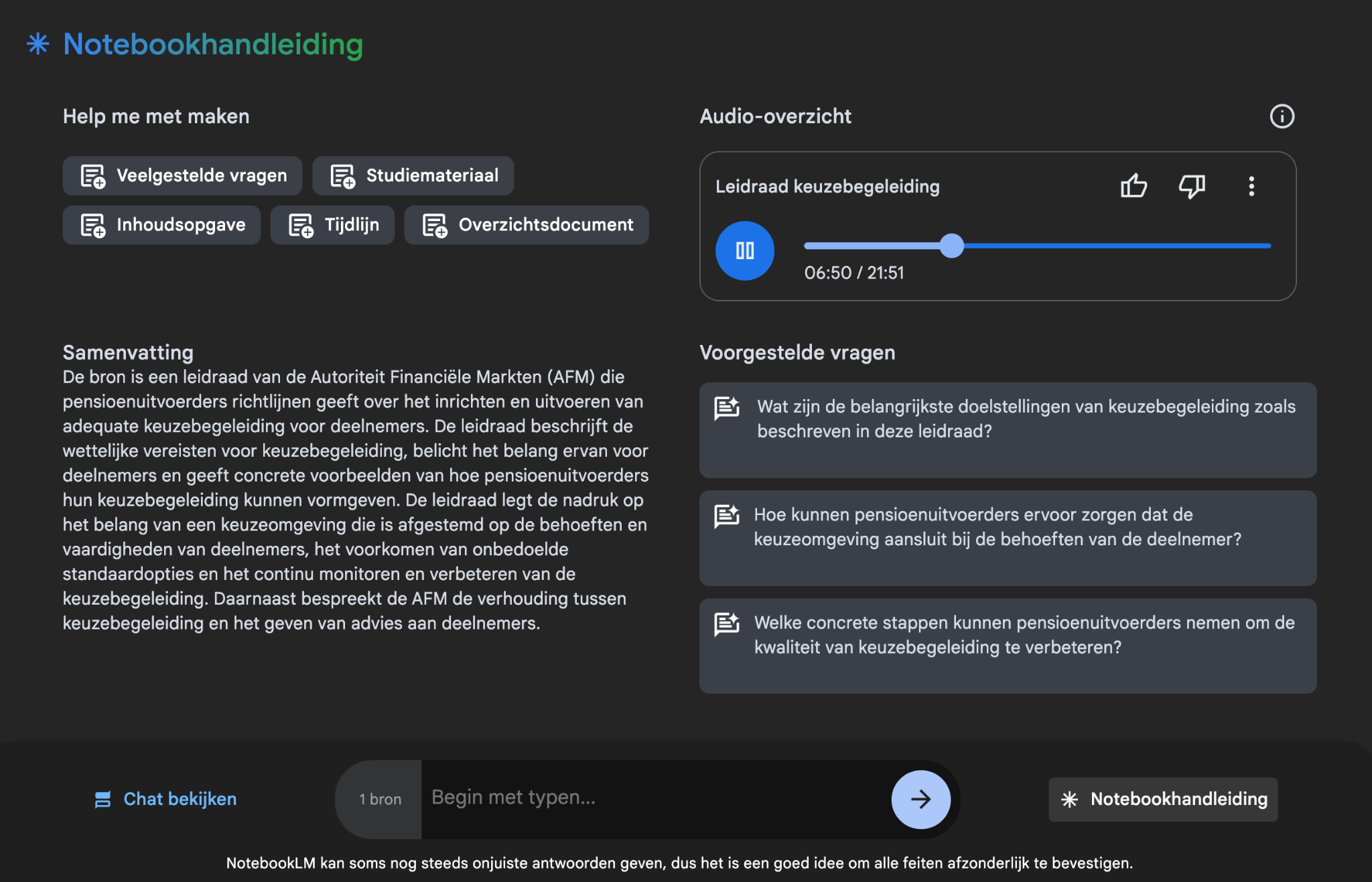 [Speaker Notes: Meer uitleg geven want hoe komt deze podcast hier]
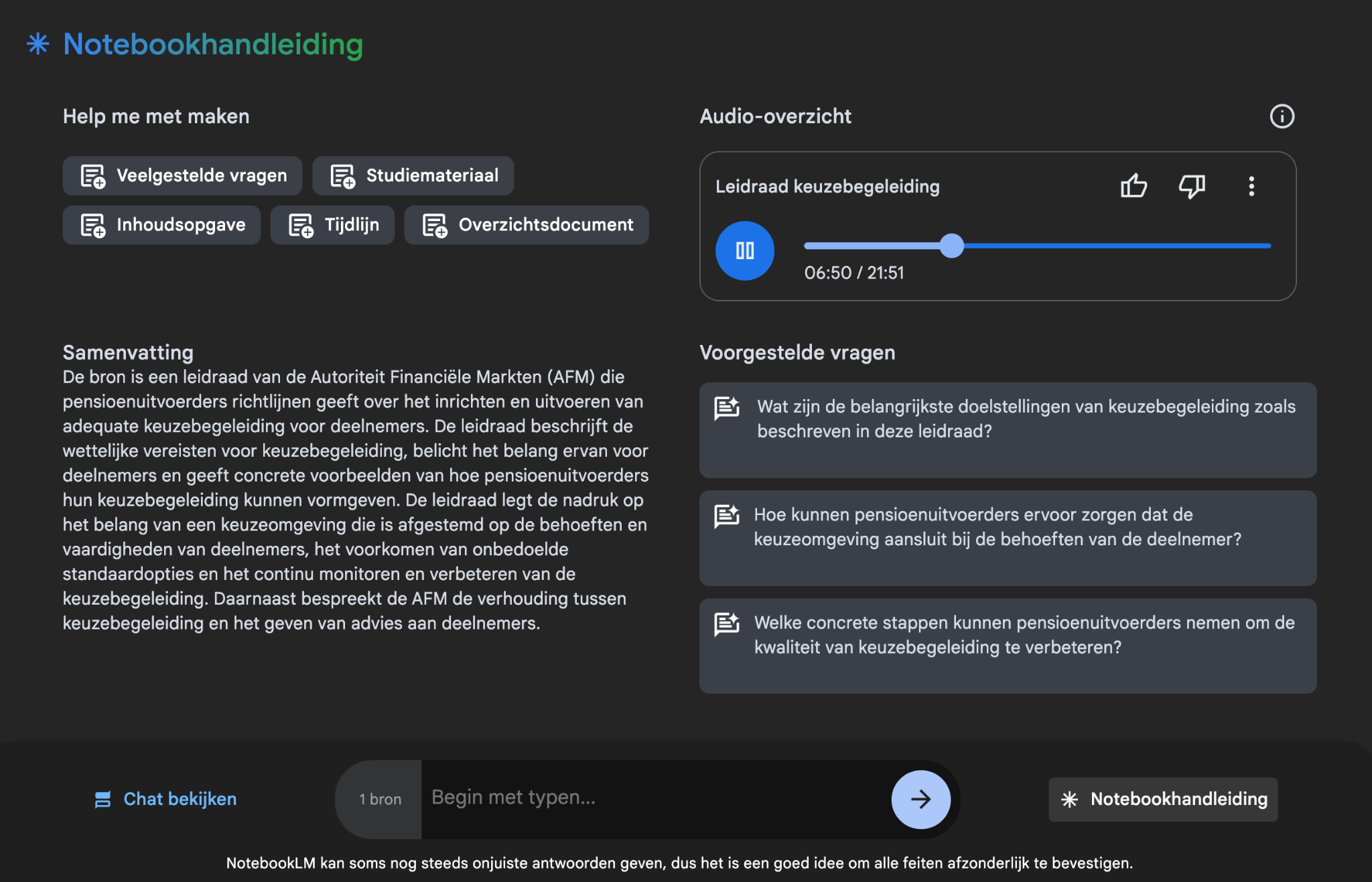 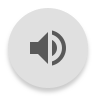 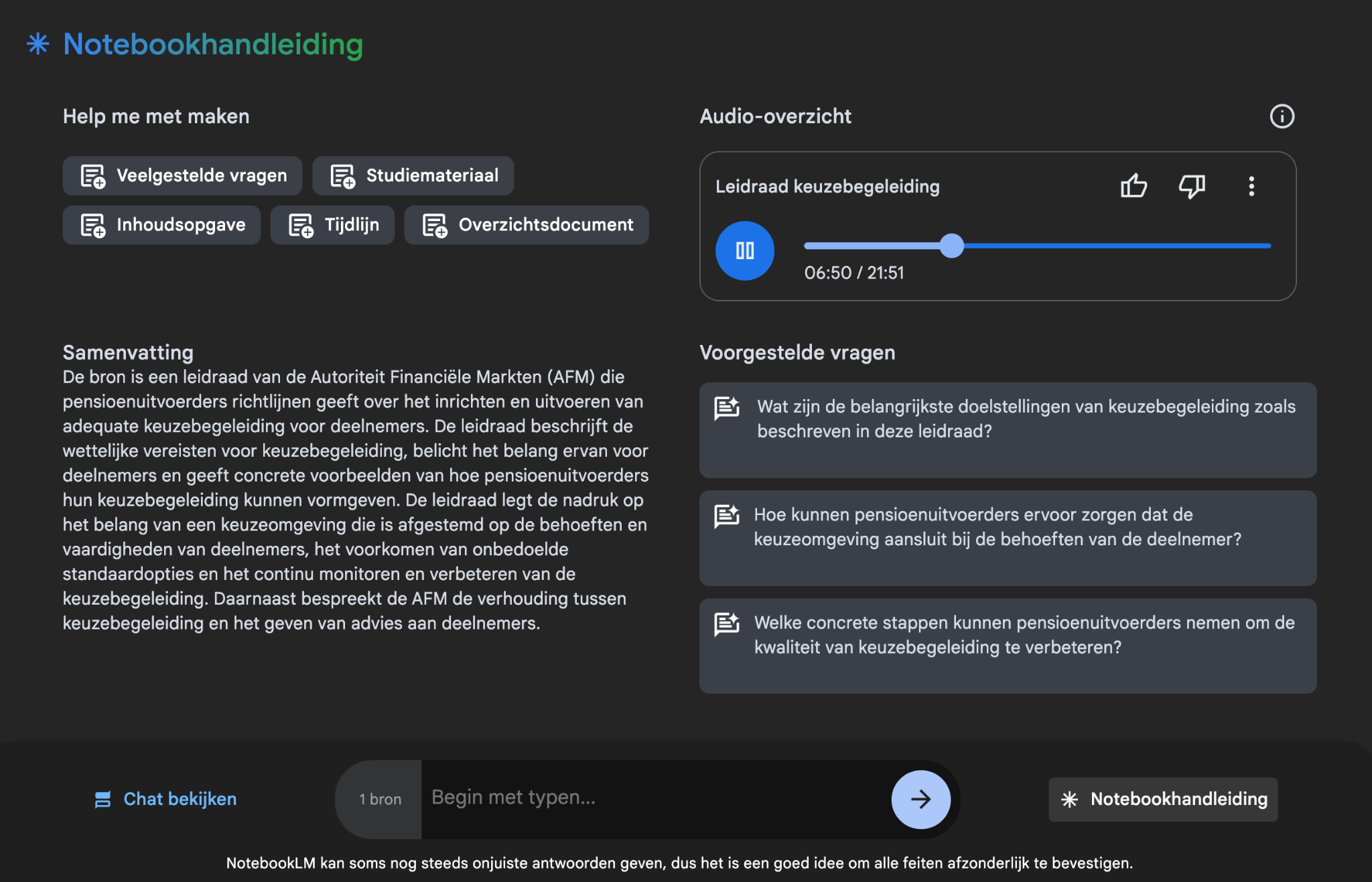 Keuzebegeleiding
Idee 1: 	Podcast in plaats van document
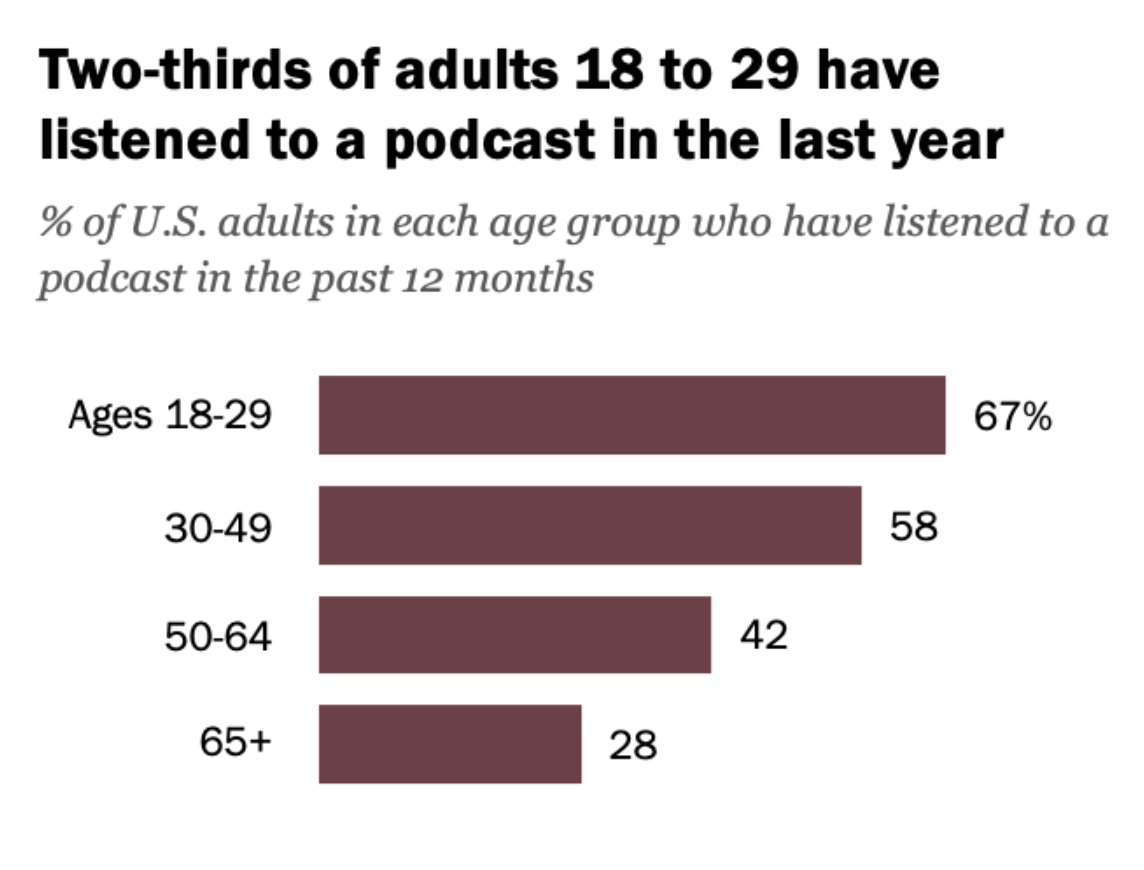 Podcasts steeds populairder onder jongere doelgroep
Keuzebegeleiding
Wat gaan we doen?
Een bestaand AI hulpmiddel ontdekken 
(je kunt deze zelf ook gebruiken!)
Concrete business insights krijgen 
o.b.v. leidraad keuzebegeleiding
Eisenhower matrix
Urgent
Niet urgent
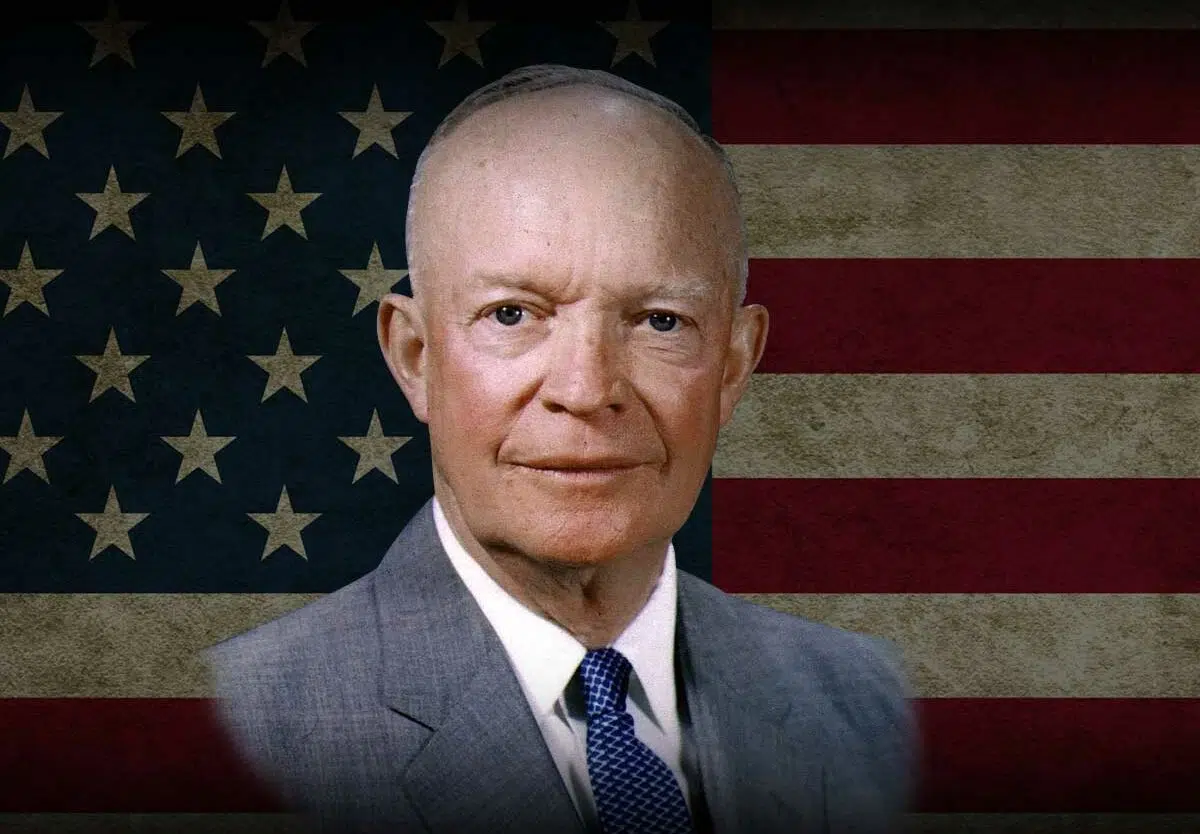 Belangrijk
Niet belangrijk
Eisenhower matrix
Urgent
Niet urgent
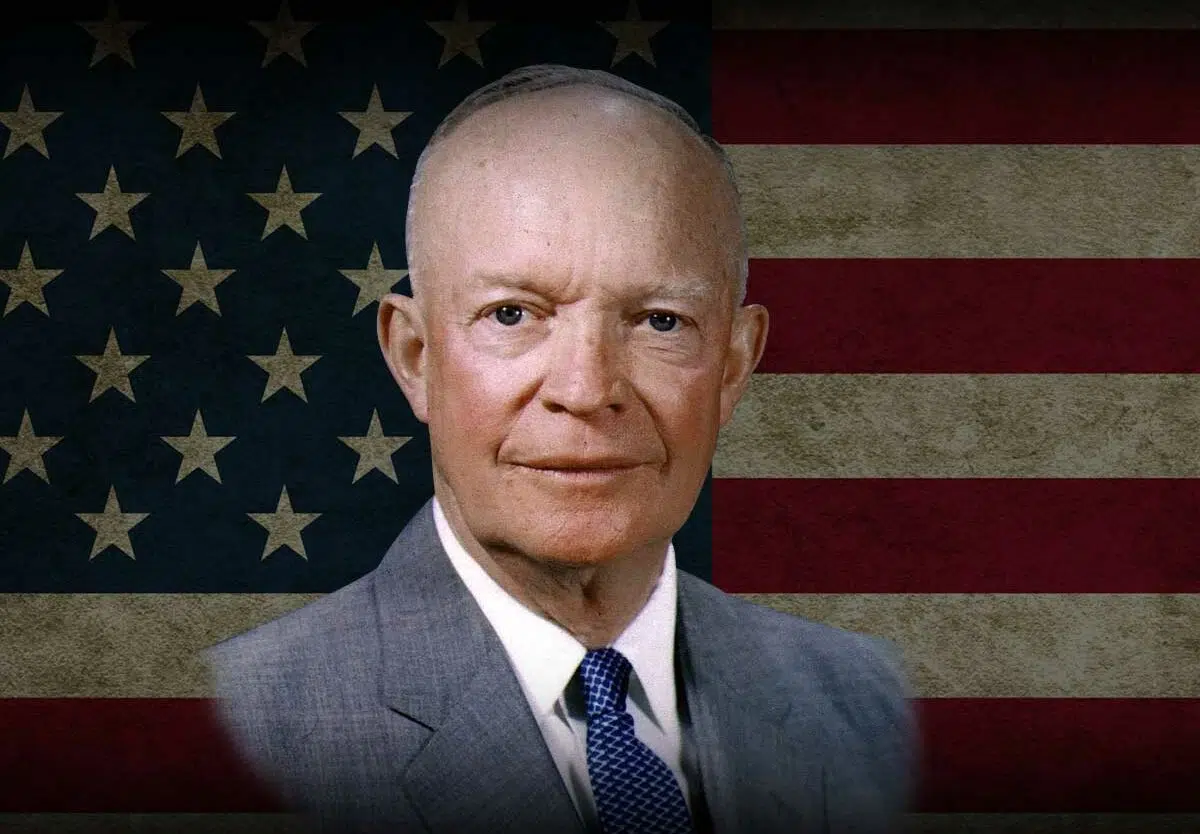 Doen!
Belangrijk
Niet belangrijk
Vraag aan Notebook LM:
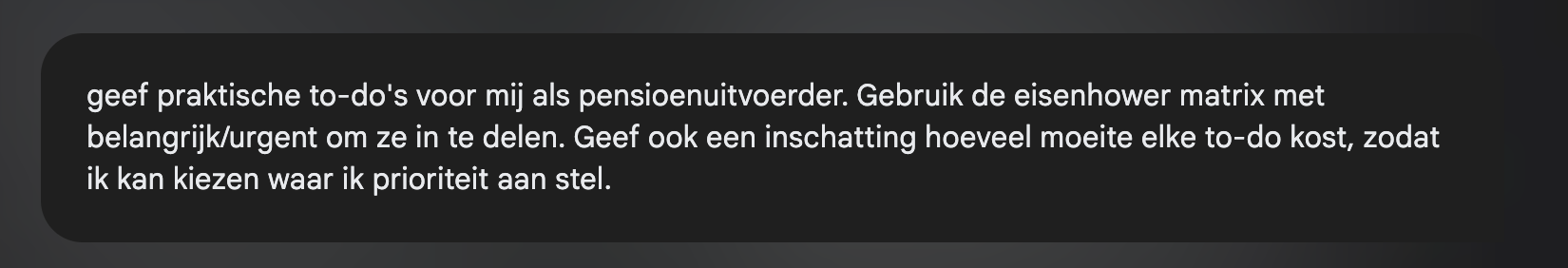 Antwoord van Notebook LM:
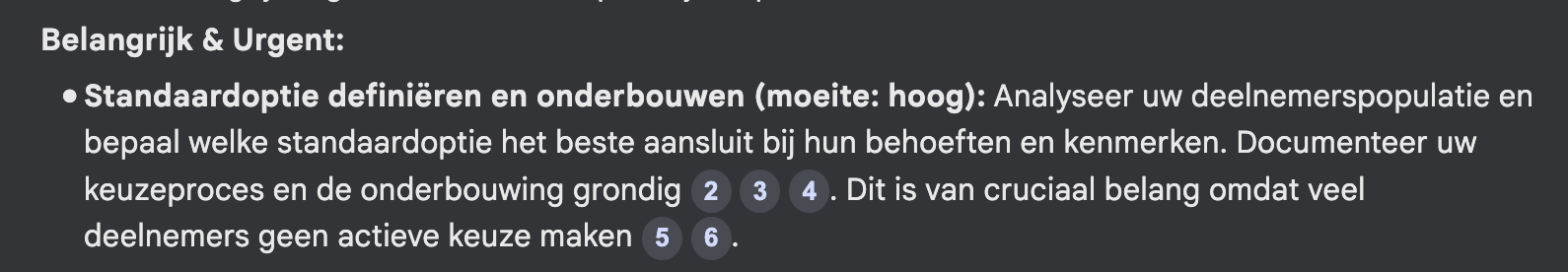 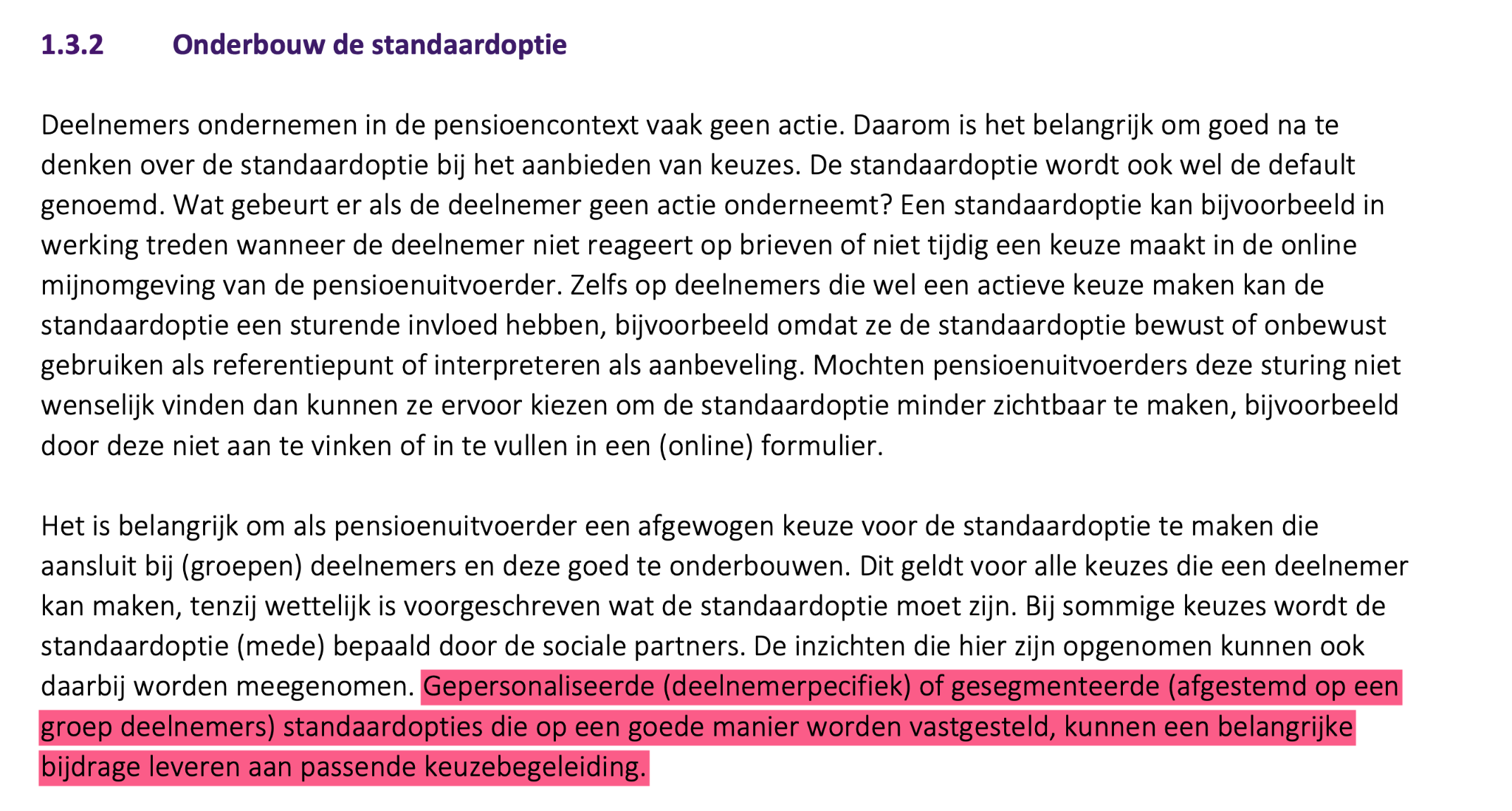 (defaults)
[Speaker Notes: defaults benoemen]
Keuzebegeleiding
Wat gaan we doen?
Een bestaand AI hulpmiddel ontdekken 
(je kunt deze zelf ook gebruiken!)
Concrete business insights krijgen 
o.b.v. leidraad keuzebegeleiding
Insight: aan de slag met keuzebegeleiding rondom standaardoptie
Keuzebegeleiding
Wat gaan we doen?
Een bestaand AI hulpmiddel ontdekken 
(je kunt deze zelf ook gebruiken!)
Concrete business insights krijgen 
o.b.v. leidraad keuzebegeleiding
Ideeën van Backlight.ai op basis van insights:
hoe kan AI helpen in pensioen communicatie?
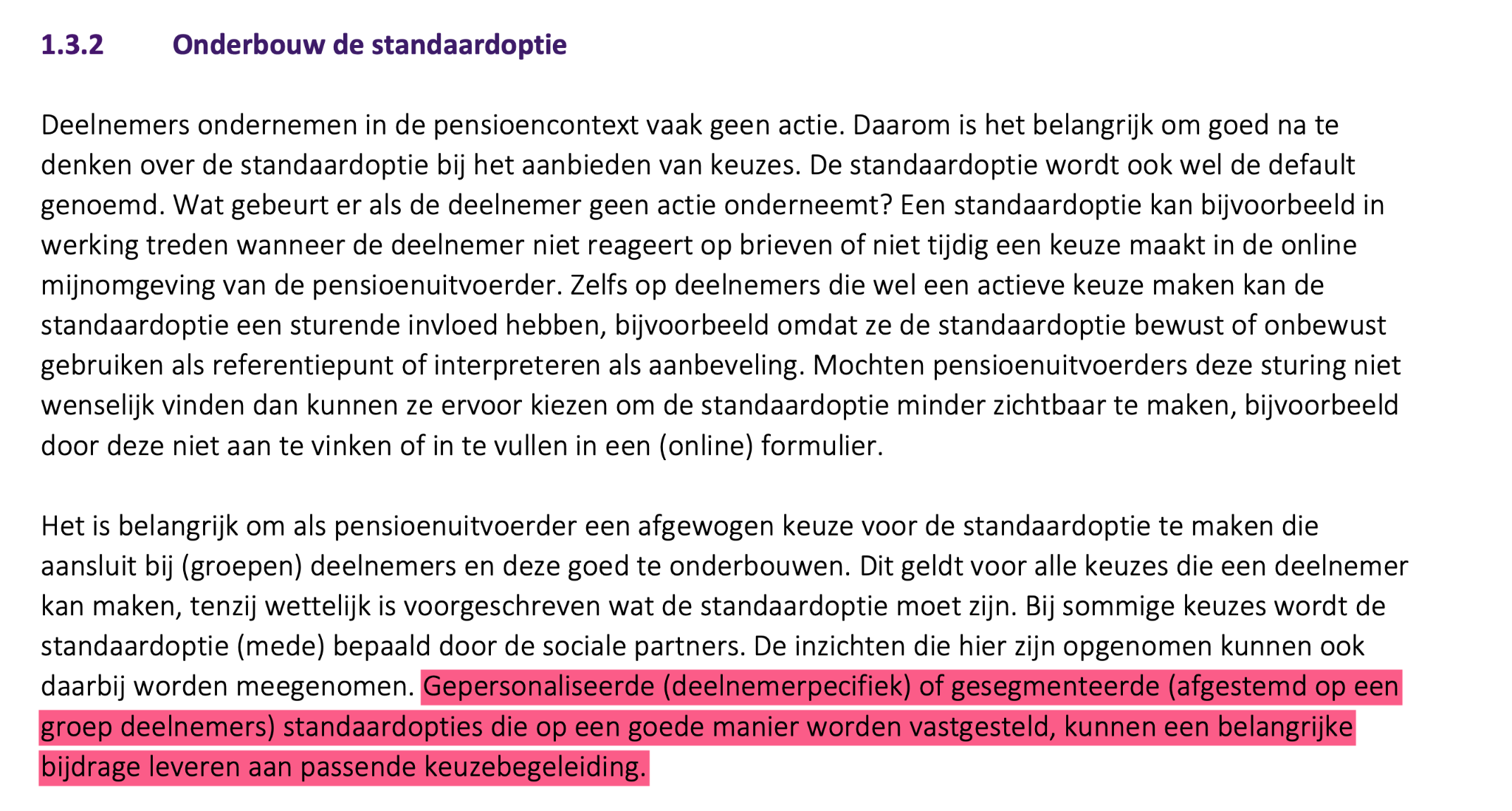 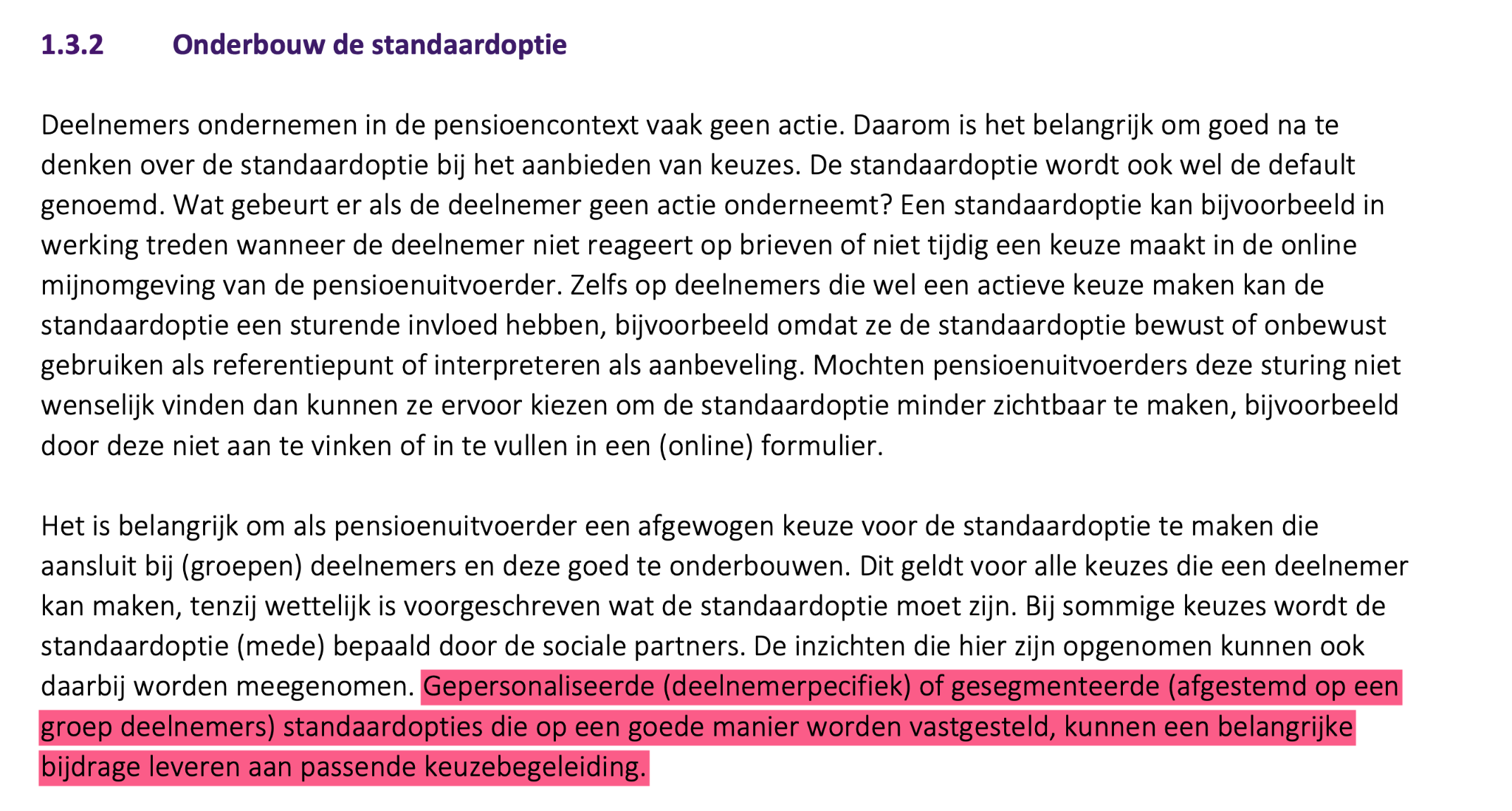 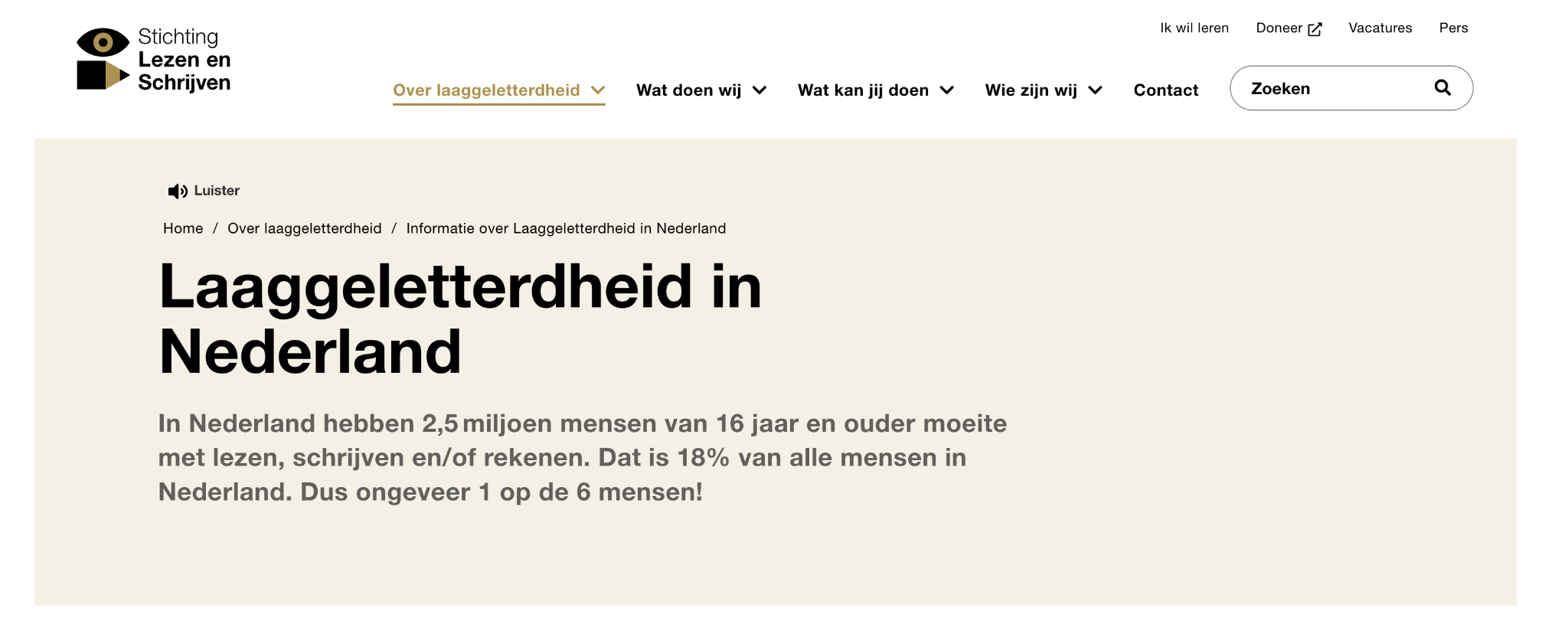 18% !!!
Communicatie
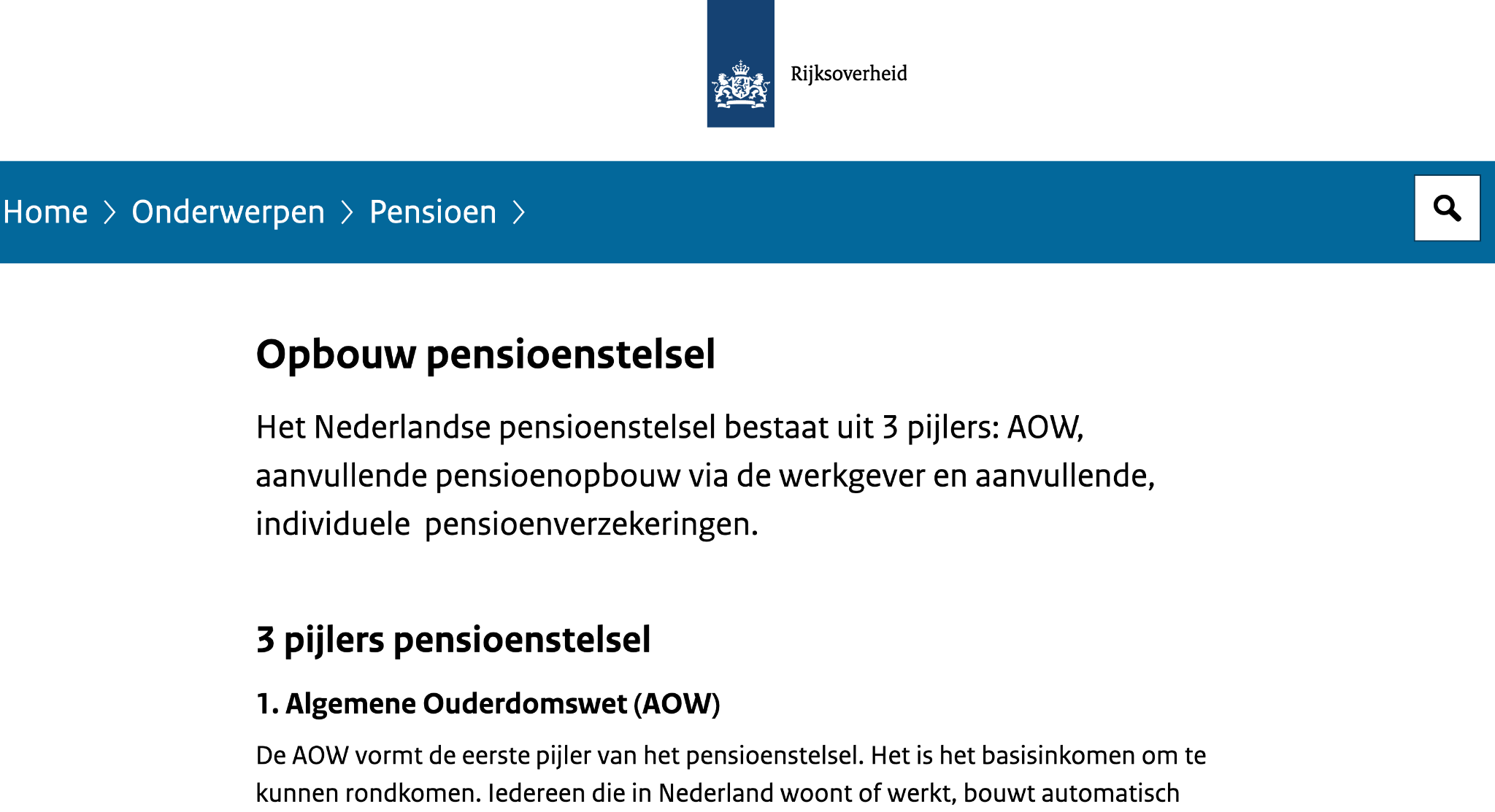 Keuzebegeleiding
Idee 1: 	Podcast in plaats van document
Idee 2: 	Vertaal tekst naar A1-taalniveau
Keuzebegeleiding
Lijst met mogelijk moeilijke termen
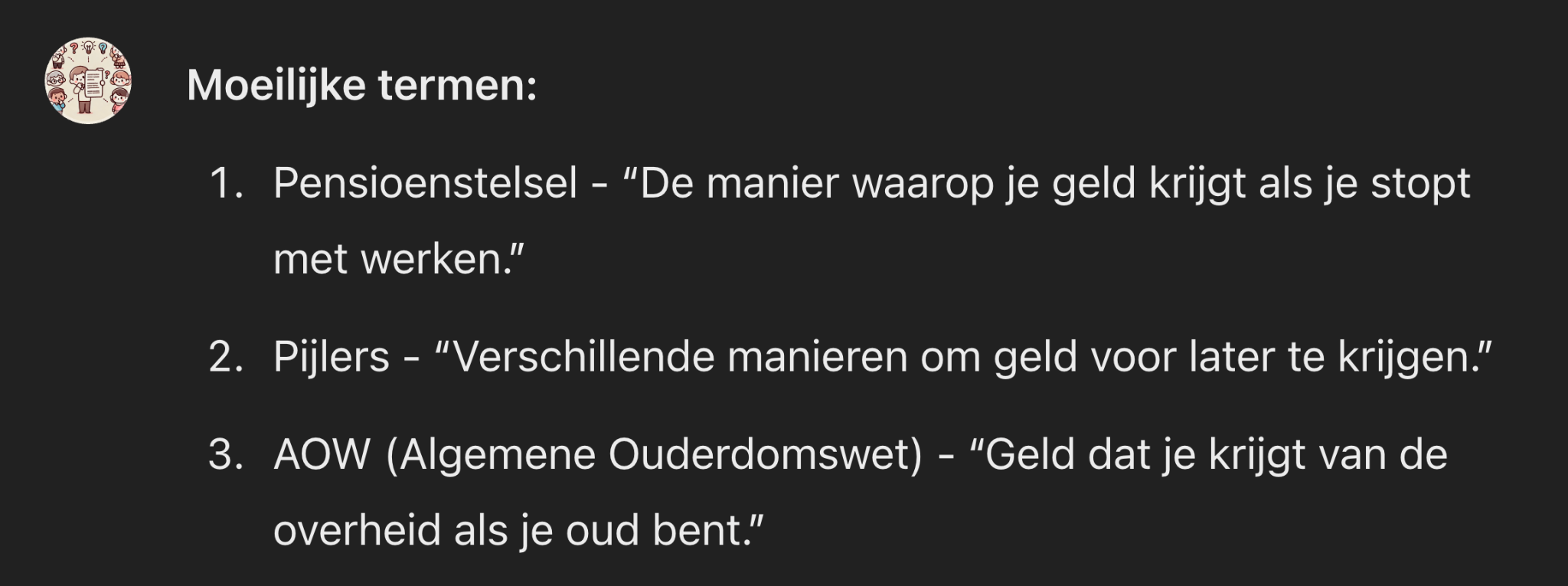 Brontekst
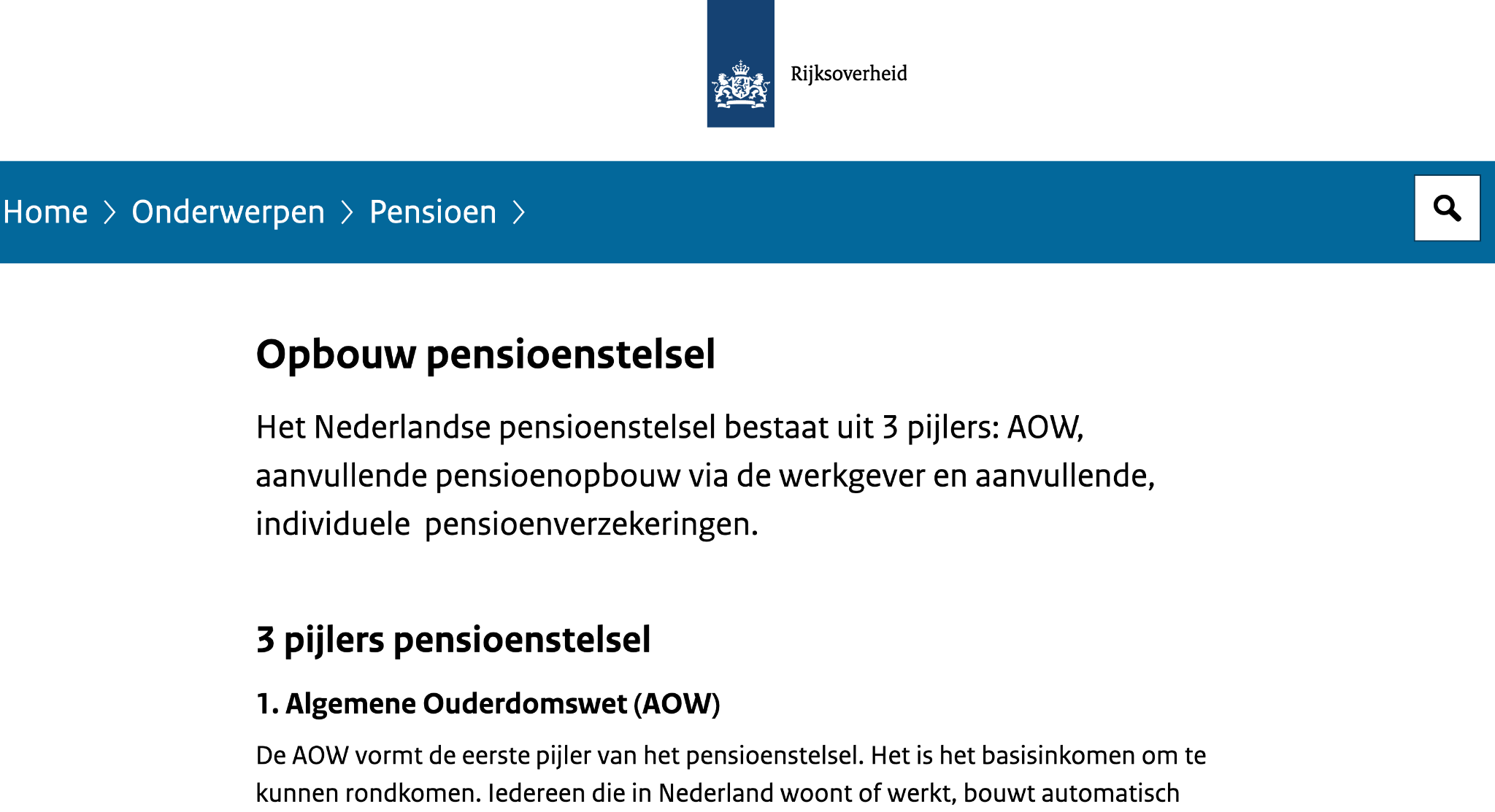 Keuzebegeleiding
AI geeft suggestie voor simpele versie
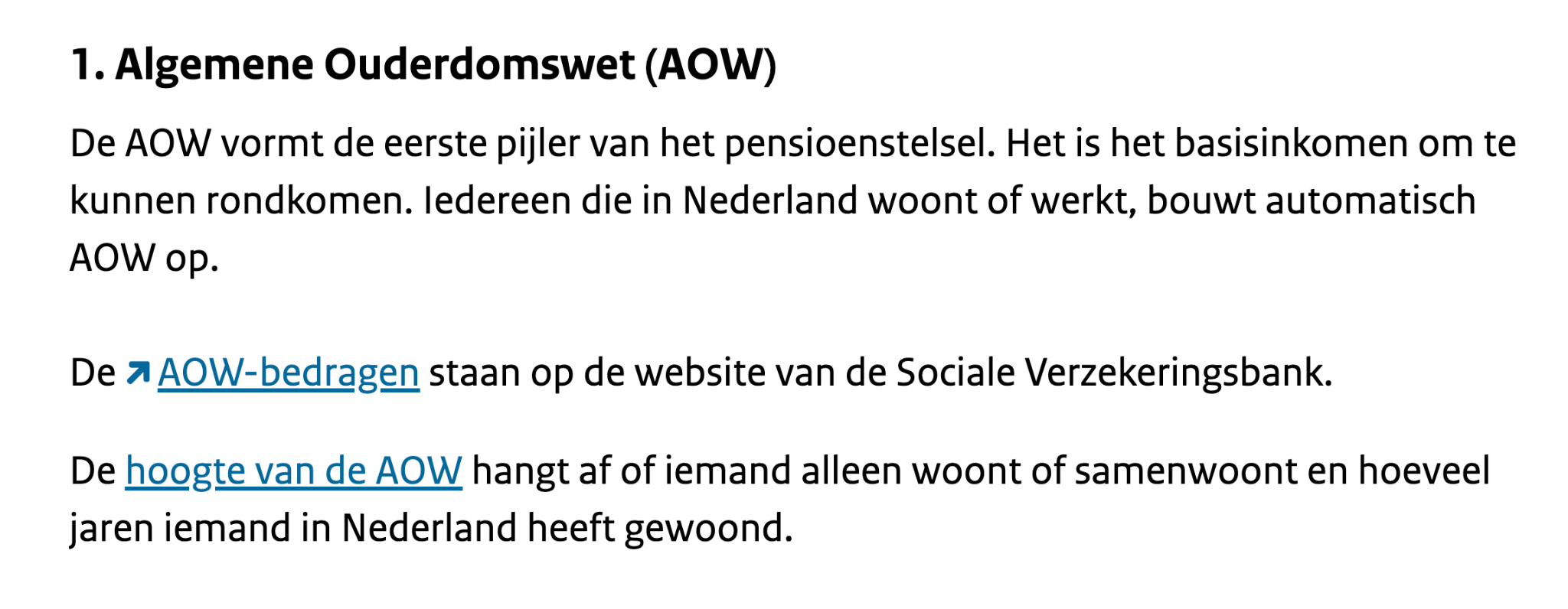 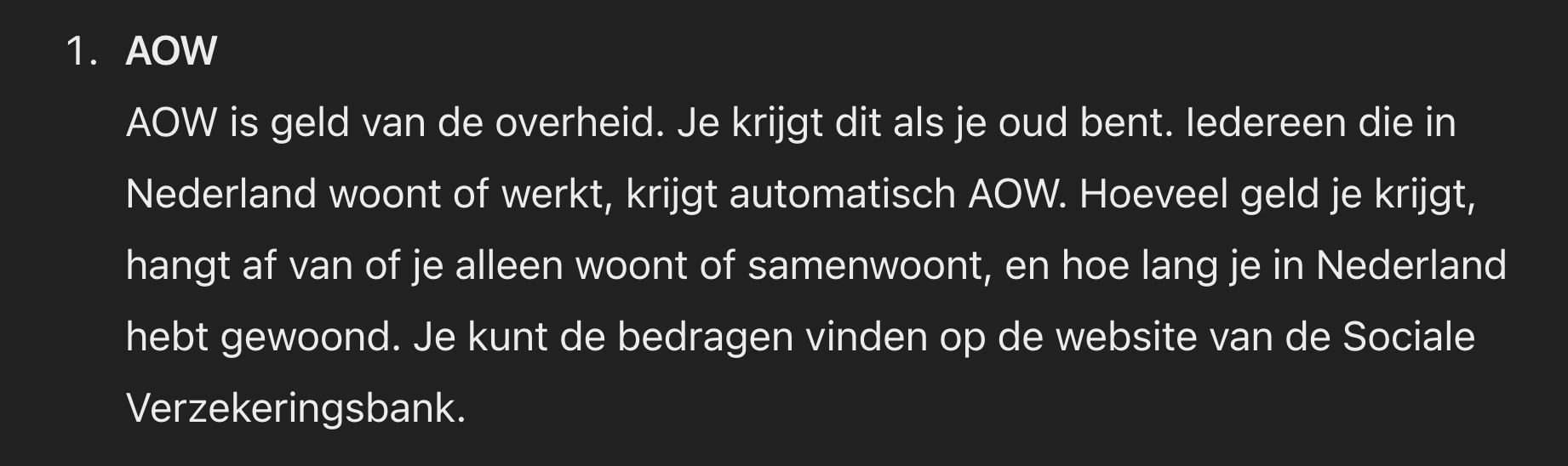 Keuzebegeleiding
Idee 1: 	Podcast in plaats van document
Idee 2: 	Vertaal tekst naar A1-taalniveau
Haalt de meest moeilijke termen eruit
Snel een eerste draft A1-versie gemaakt
Fijn voor laaggeletterden
Keuzebegeleiding
Idee 1: 	Podcast in plaats van document
Idee 2: 	Vertaal tekst naar A1-taalniveau
Idee 3: 	Standaardoptie bepalen via spraak
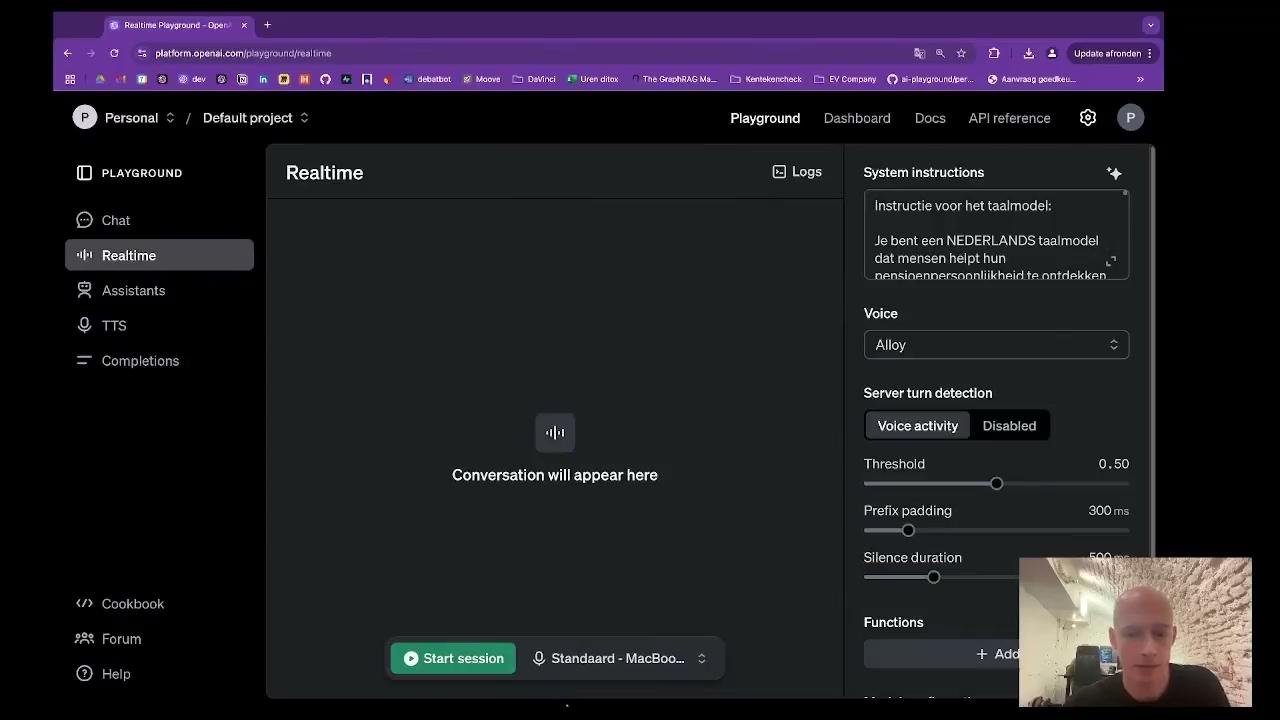 [Speaker Notes: Hoe ziet dat er dan uit? Dat kun je tegenwoordig helemaal zelf bepalen. Door gebruik te maken van de bestaande taalmodellen kun je spreken, typen, en laten zien. Helemaal in jouw stijl, maar ook dus in de stijl van de gebruiker.]
Idee 1: 	Podcast in plaats van document
Idee 2: 	Vertaal tekst naar A1-taalniveau
Idee 3: 	Standaardoptie bepalen via spraak
Idee 4: 	Bijspaar opbrengst calculator via AI
Kom langs in de pauze
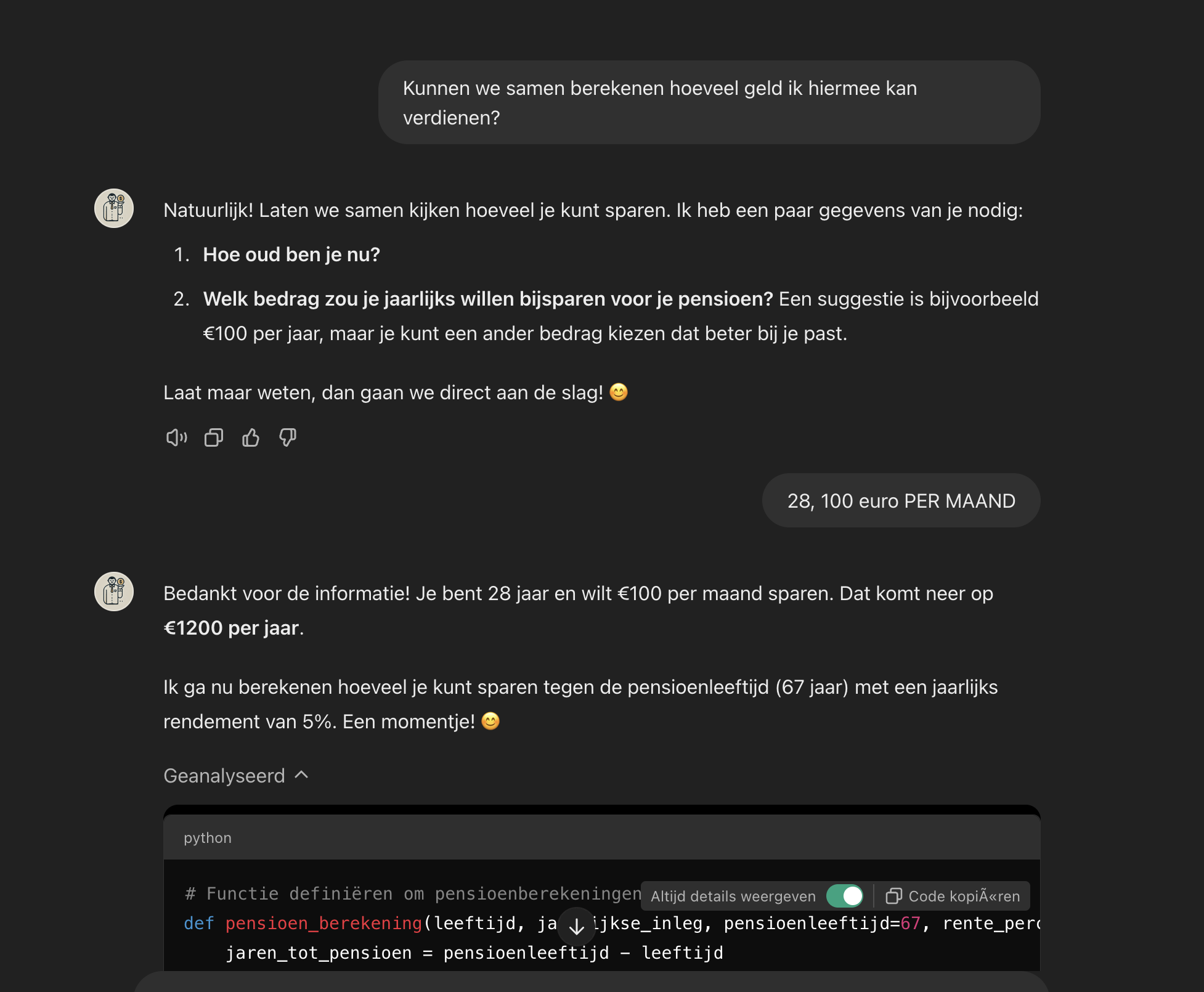 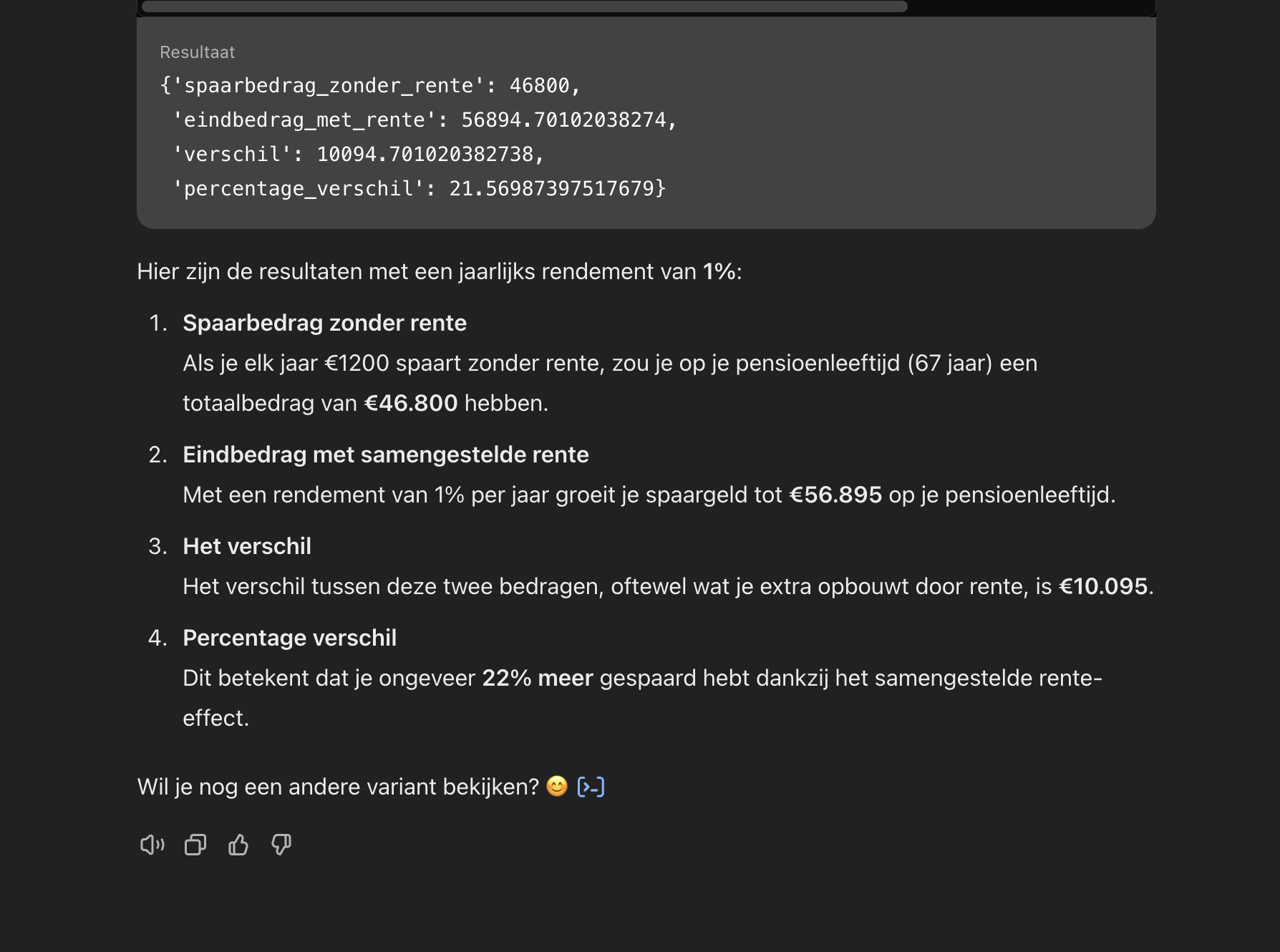 Rente is 1%
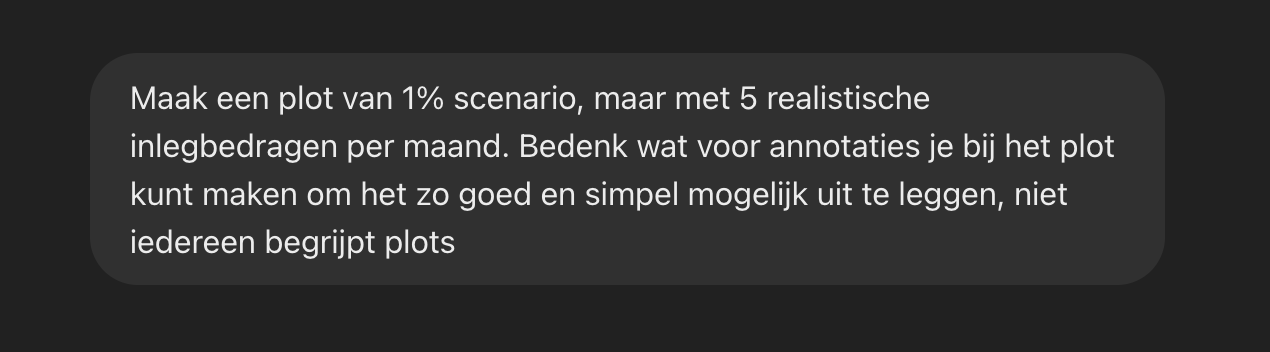 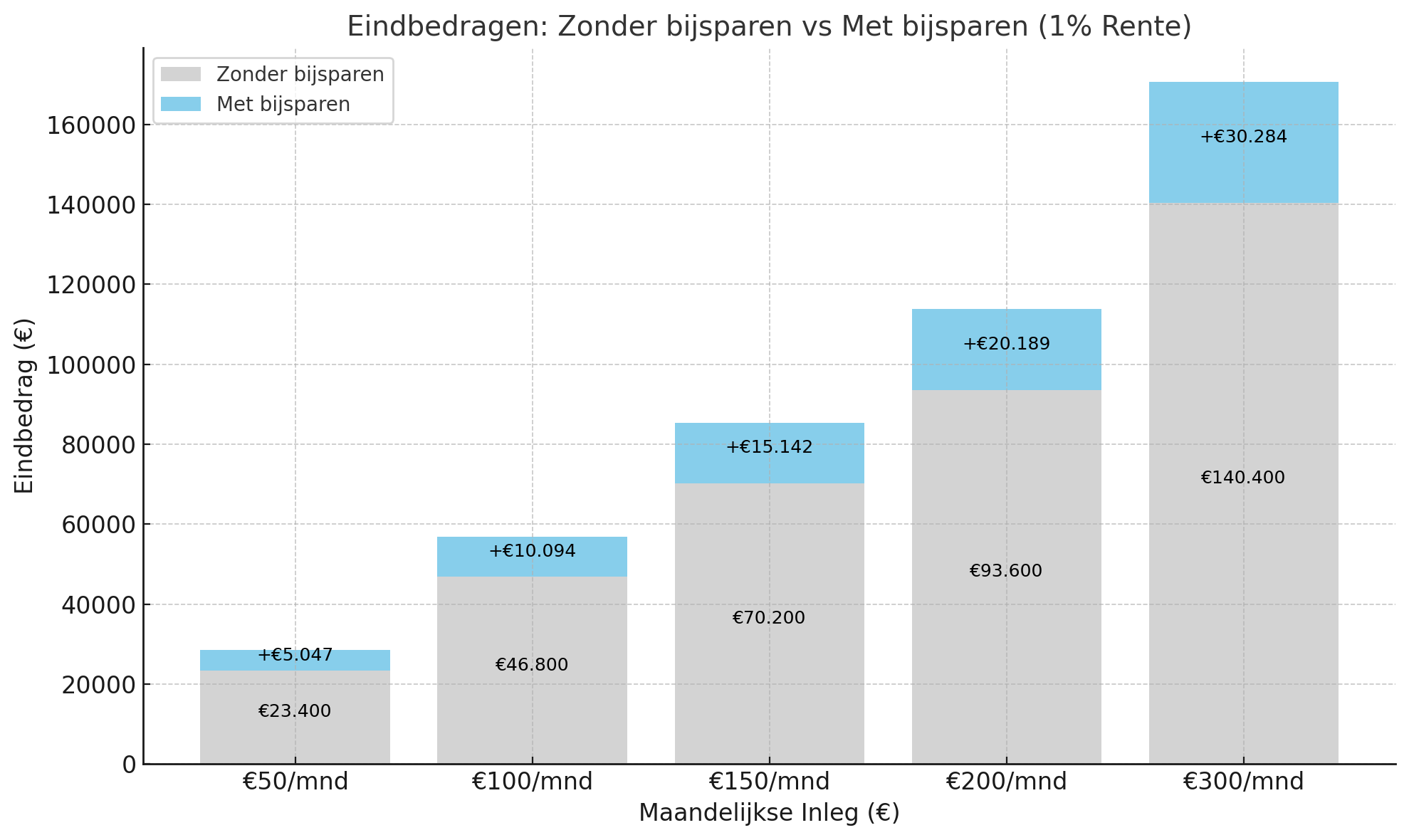 Taalgebruik prompt
** vul hier je tekst in **
Maak een panel van 5 persona's die b1 taalniveau zouden kunnen hebben. Doe alsof ze dit lezen en uitleggen wat ze allemaal niet begrijpen. Laat ze specifiek naar taalgebruik en moeilijke termen kijken en geef een suggestie voor hoe je het simpeler in a1 taalniveau uit kan leggen. Geef eerst een korte uitleg van wat a1 taalniveau is, voer daarna de taak uit met de 5 persona's.
Take home messageDe toekomst van pensioen communicatie
[Speaker Notes: Iedereen went aan nieuwe technologie. Straks komt er een generatie die niet anders gewend is dan met AI praten om hun doelen te bereiken. Door zelf te experimenteren met tools als Notebook LM en ChatGPT te gebruiken groei je mee met de technologie. Wij raden dan ook zelf sterk aan om te gaan experimenteren.]
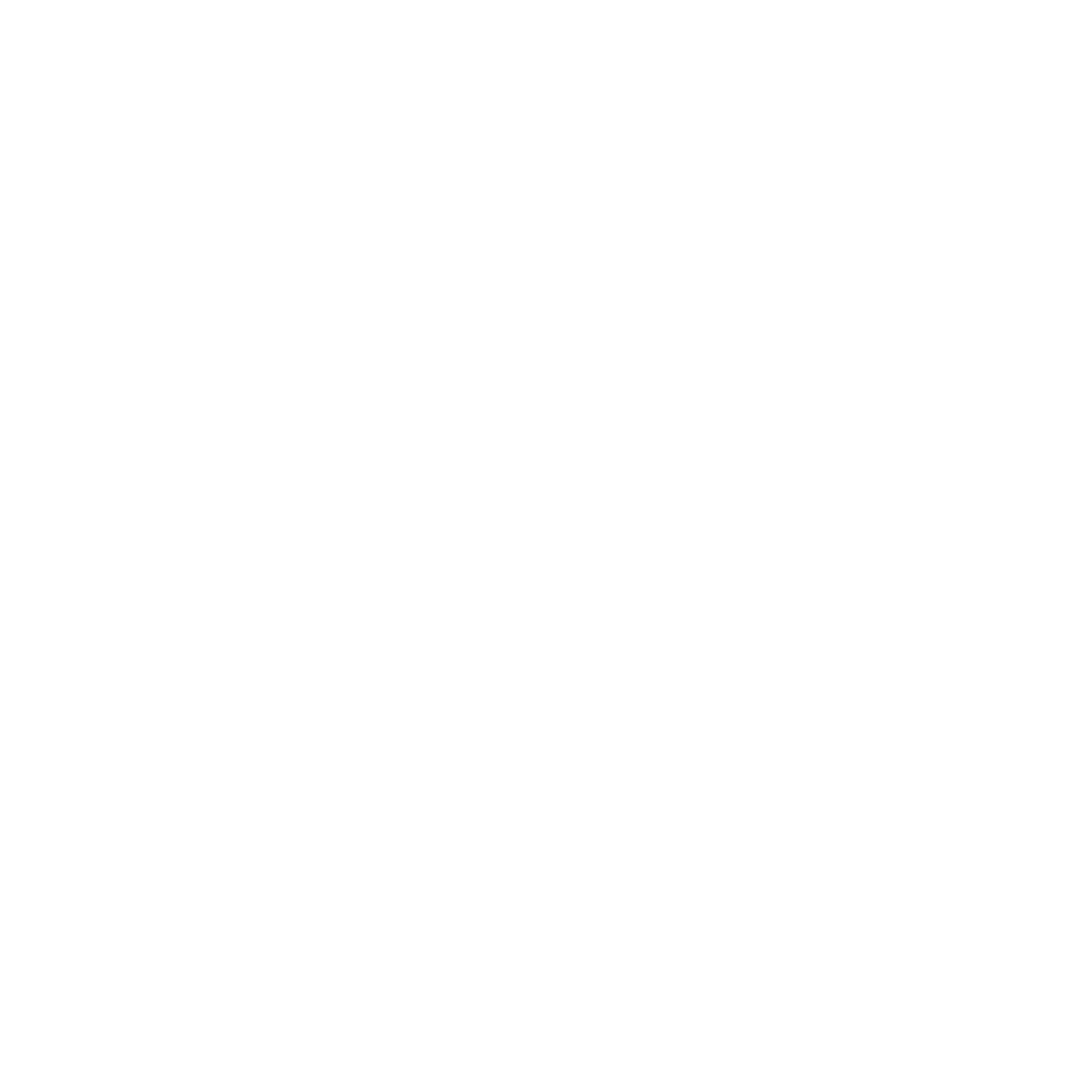 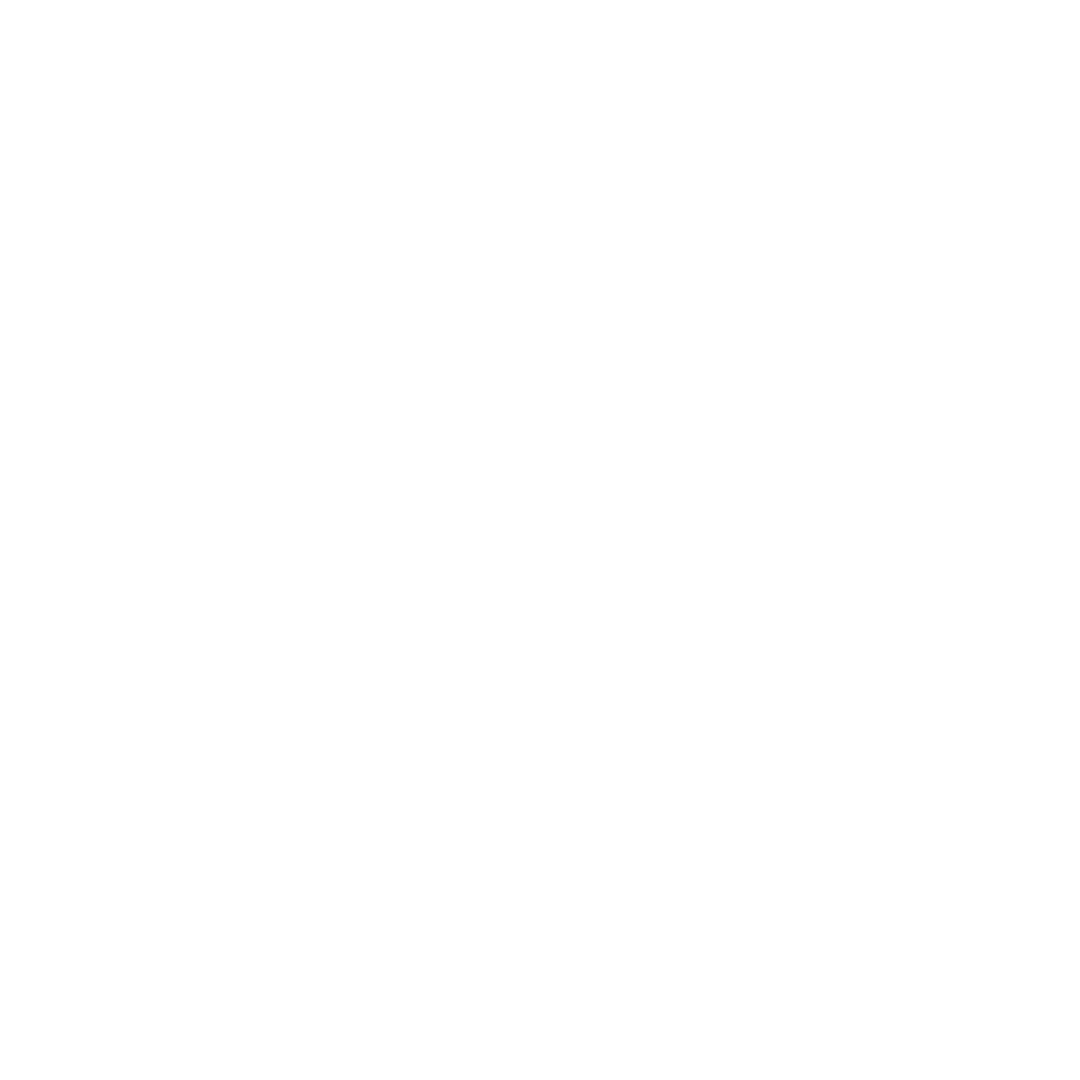 Piet
Jonker
Robbe
van der Mieden
www.backlight.ai
[Speaker Notes: Vragen na presentatie]